Урок практикум по теме:
«Признаки параллельности прямых. Свойства параллельных прямых»
Презентацию подготовила:
учитель математики
Голубятникова Т.Н.
МБОУ «РСОШ им В.С.Воронина»
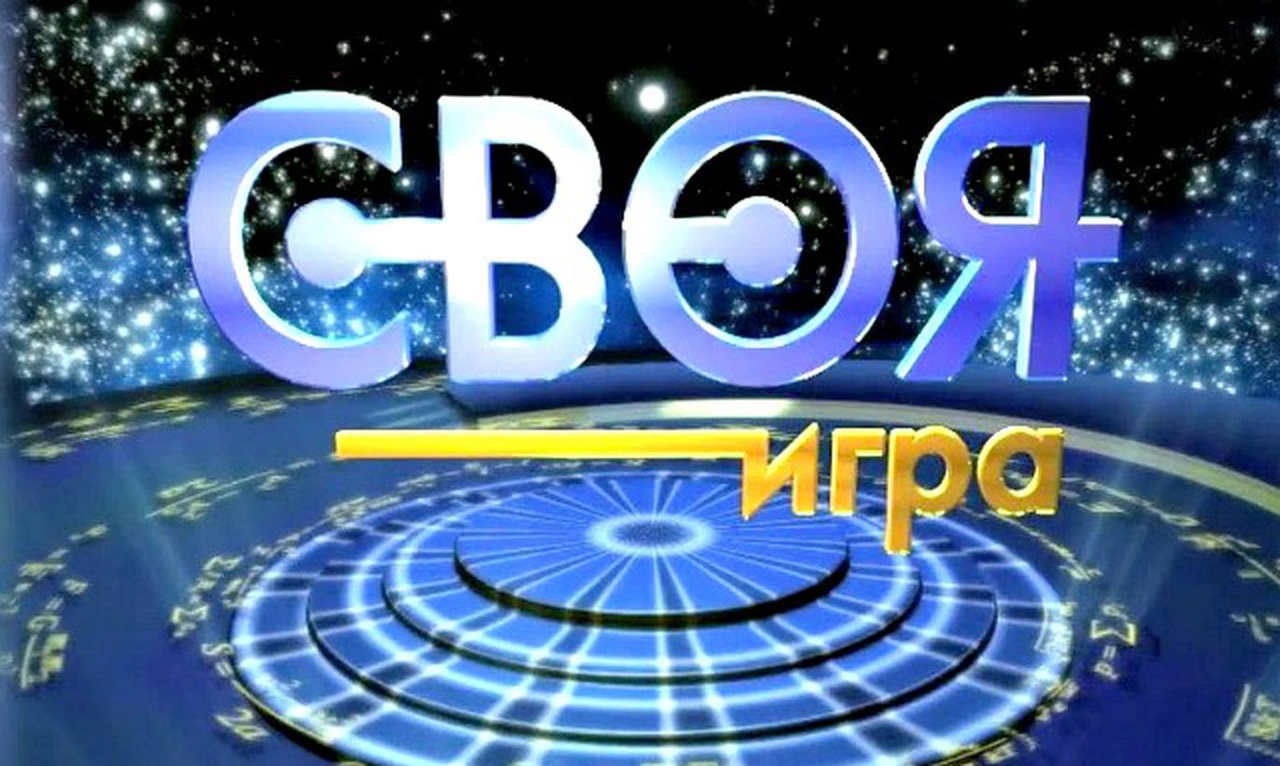 Начать игру
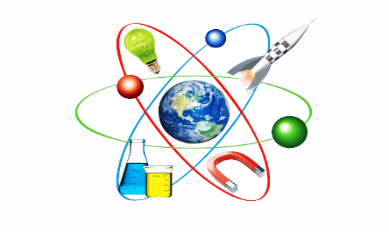 Вберите верное утверждение.
Прямая с называется секущей к прямым a и b, если:
1) она пересекает каждую из этих прямых 
2) она пересекает хотя бы одну из них
3) перпендикулярна каждой из них
4) перпендикулярна хотя бы одной из них
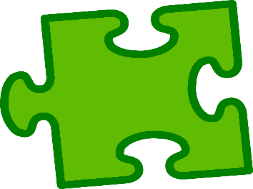 ответ
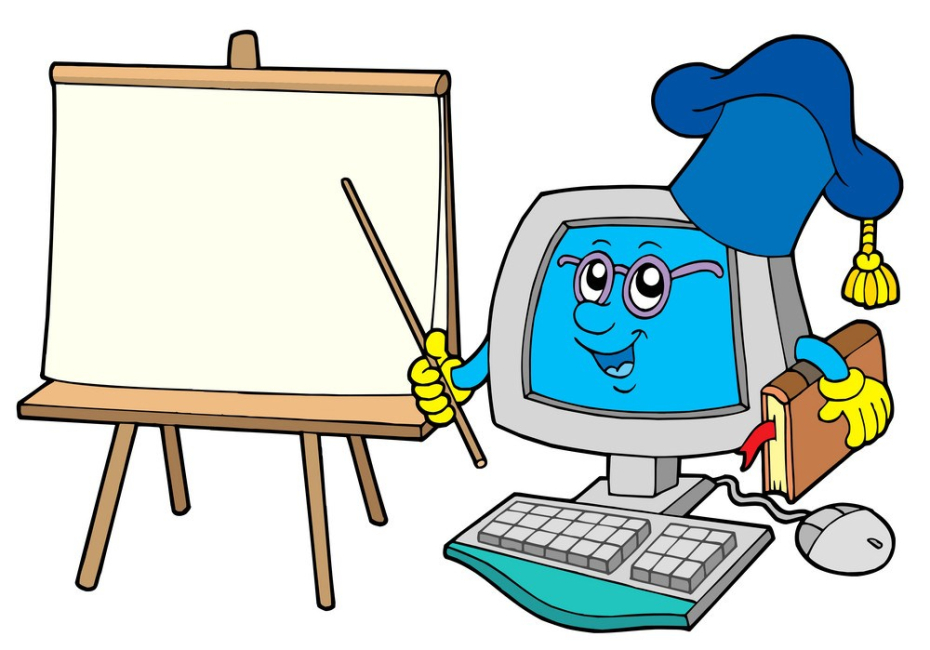 Ответ:
Она пересекает каждую из этих прямых
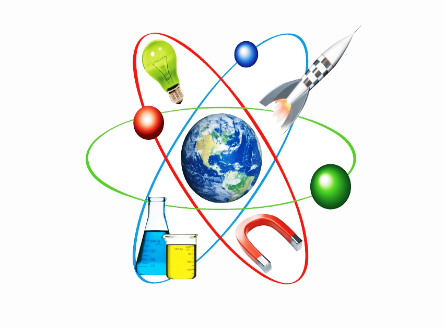 Выберите верное утверждение.
При пересечении двух прямых секущей образуются углы, имеющие специальные названия:
1) смежные и вертикальные 
2) острые, прямые и тупые
3) параллельные и перпендикулярные
4) накрест лежащие, соответственные, односторонние
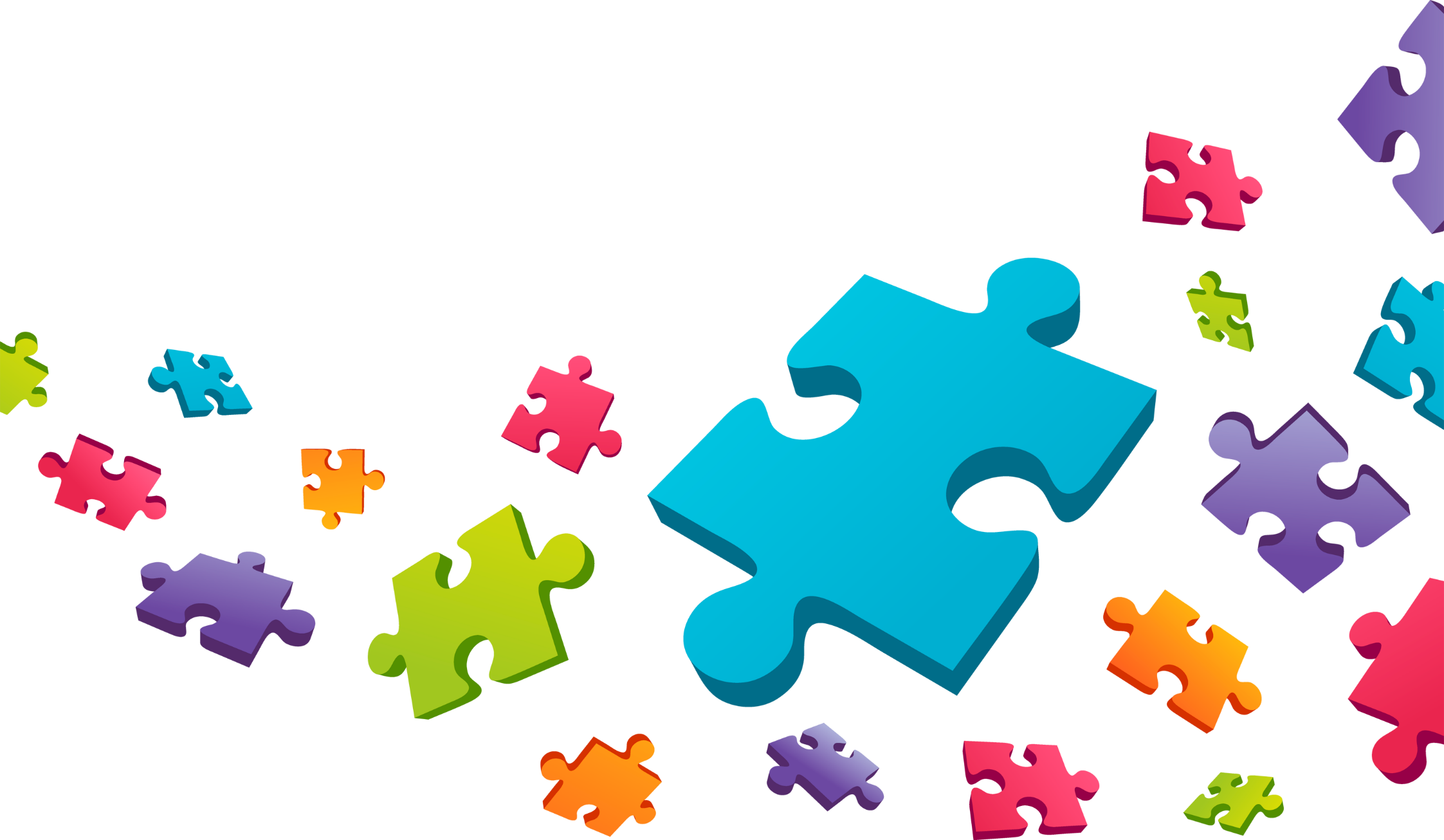 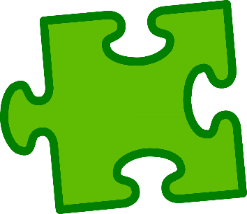 ответ
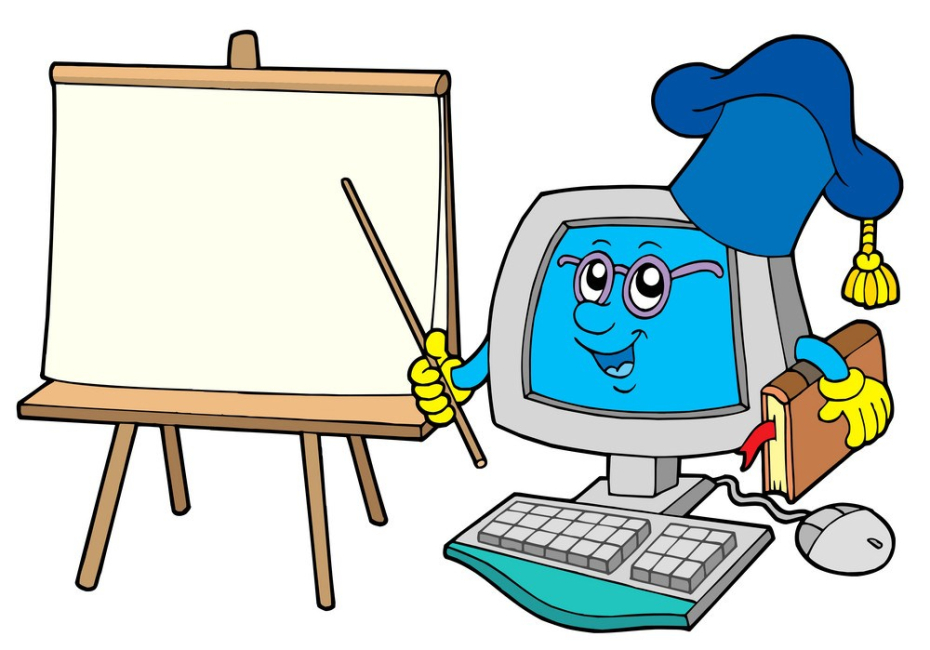 Ответ:
накрест лежащие, соответственные, односторонние
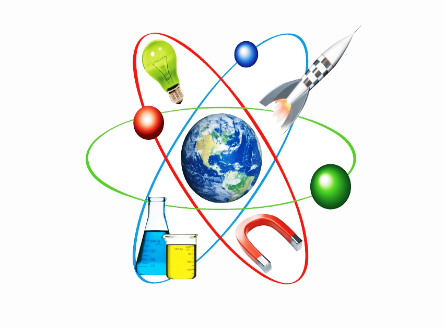 Выберите неверное утверждение.
 Если две прямые пересечены секущей, то:
1) сумма смежных углов равна 180° 
2) внутренние накрест лежащие углы равны
3) вертикальные углы равны
4) сумма соответственных углов равна 180°
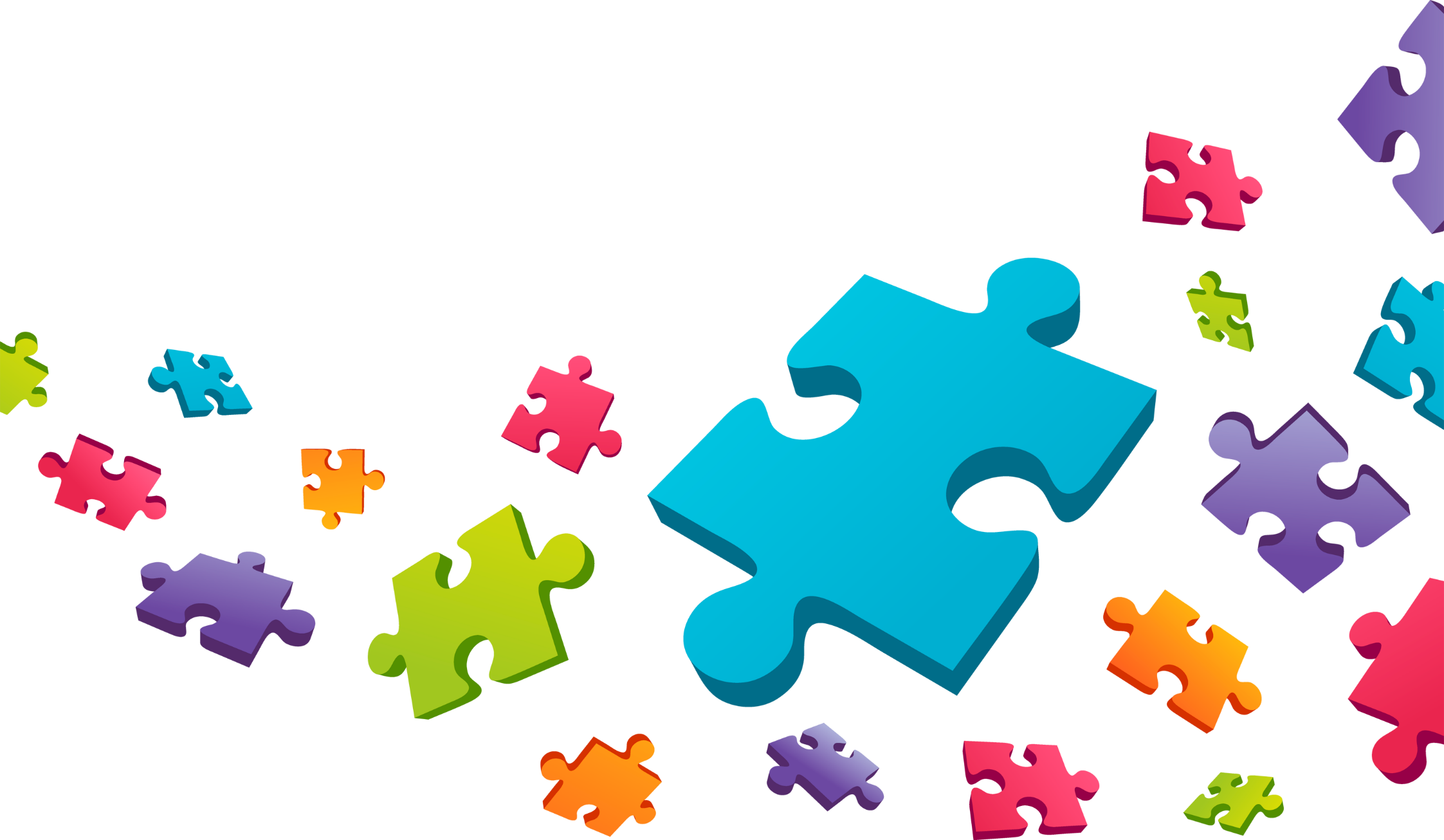 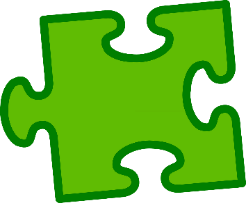 ответ
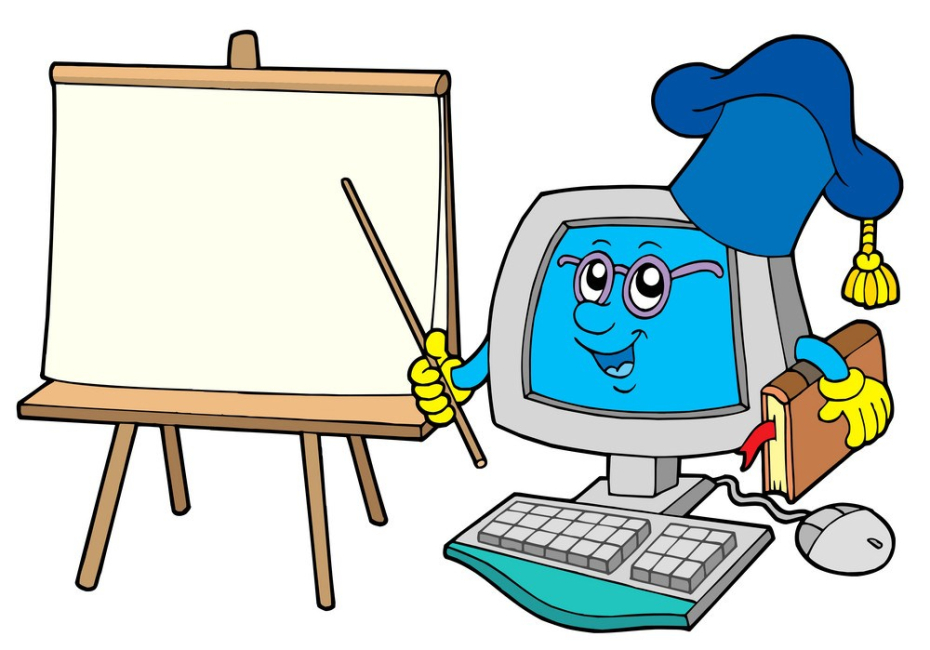 Ответ:
Сумма
соответственных
углов равна 180°
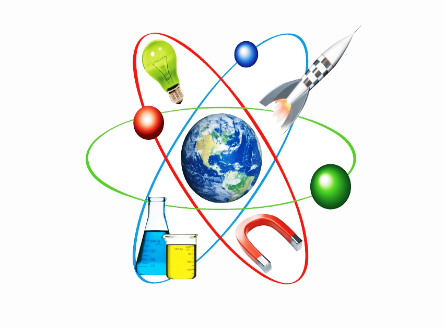 ∠1 = 51°, ∠2 = 139°, ∠3 = 129°. Какие из прямых, изображённых на рисунке, является параллельными?
1) a и b
2) b и c
3) a и с
4) все прямы параллельны
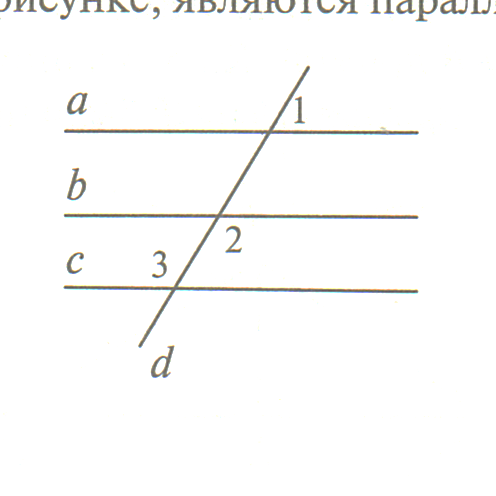 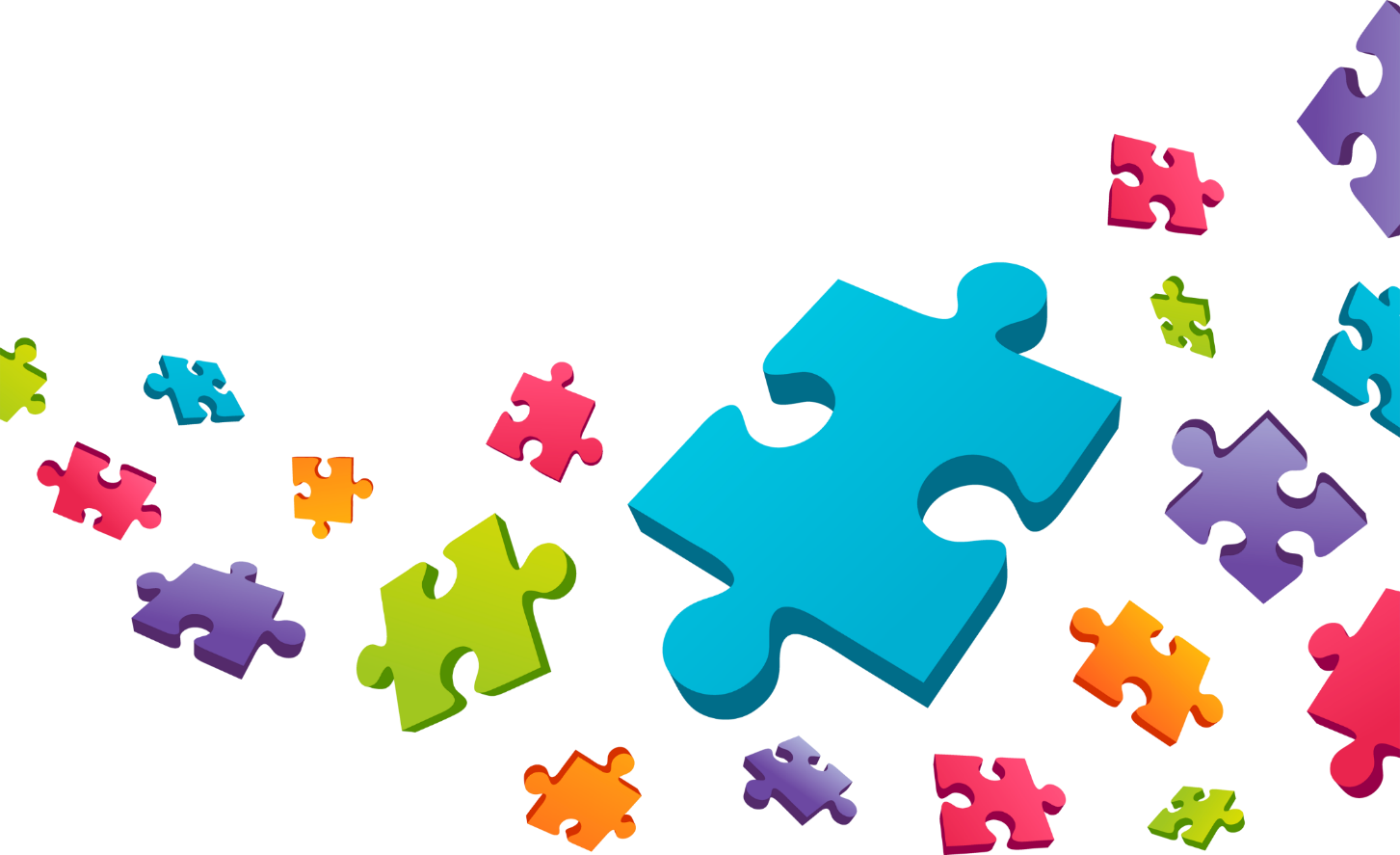 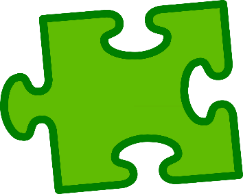 ответ
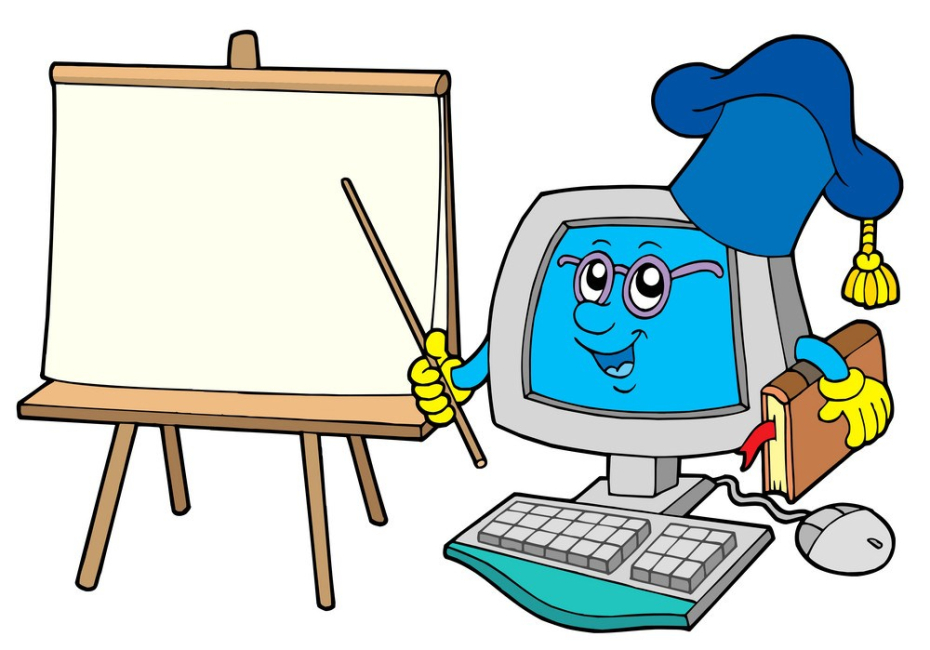 Ответ:
a и с
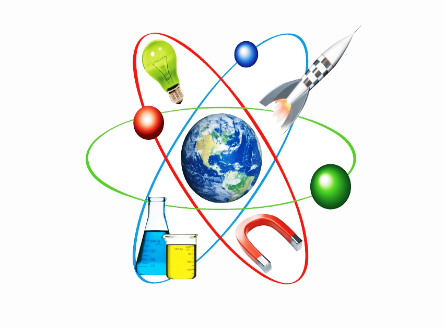 Прямые а и b параллельны. Если ∠3 = 56°, то 
∠2 = 134° 
∠4 = 56°
∠1 = 126°
∠4 = 124°
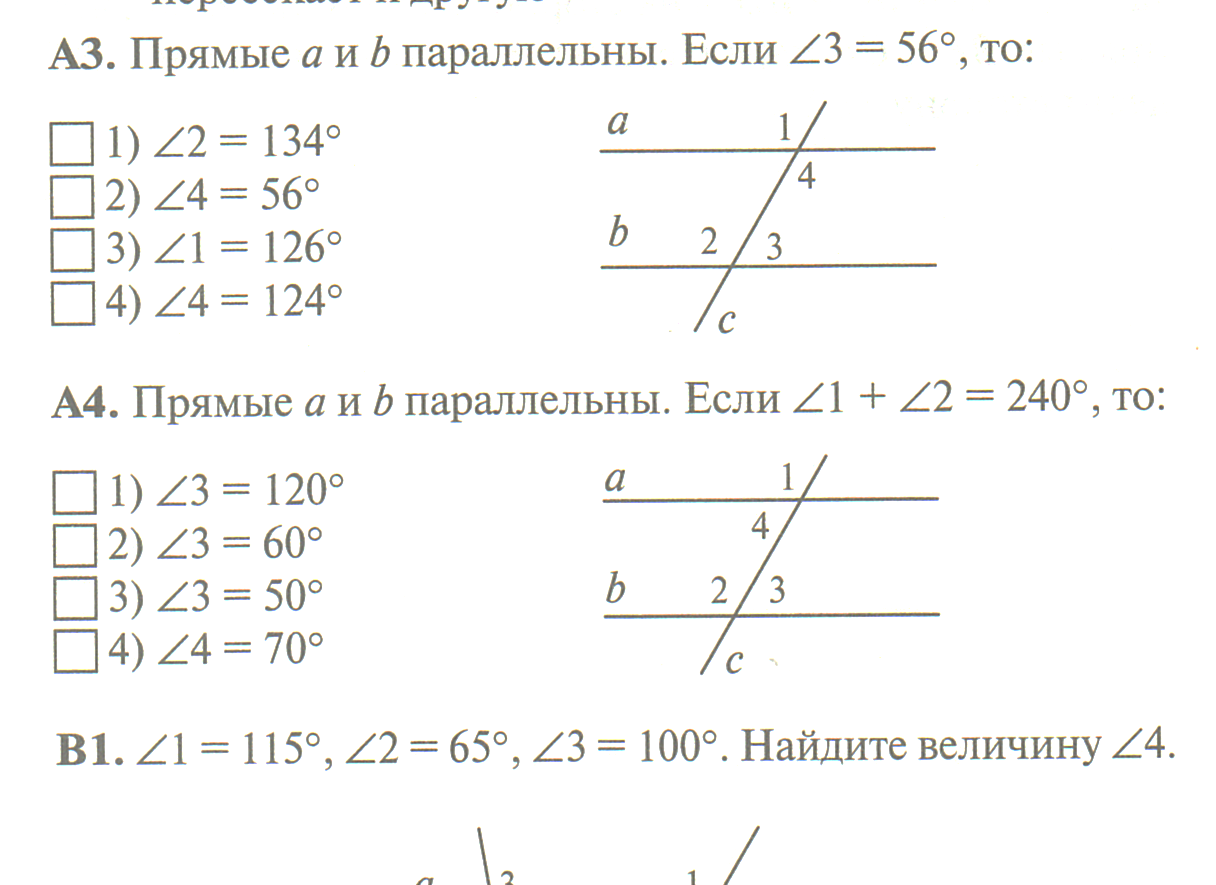 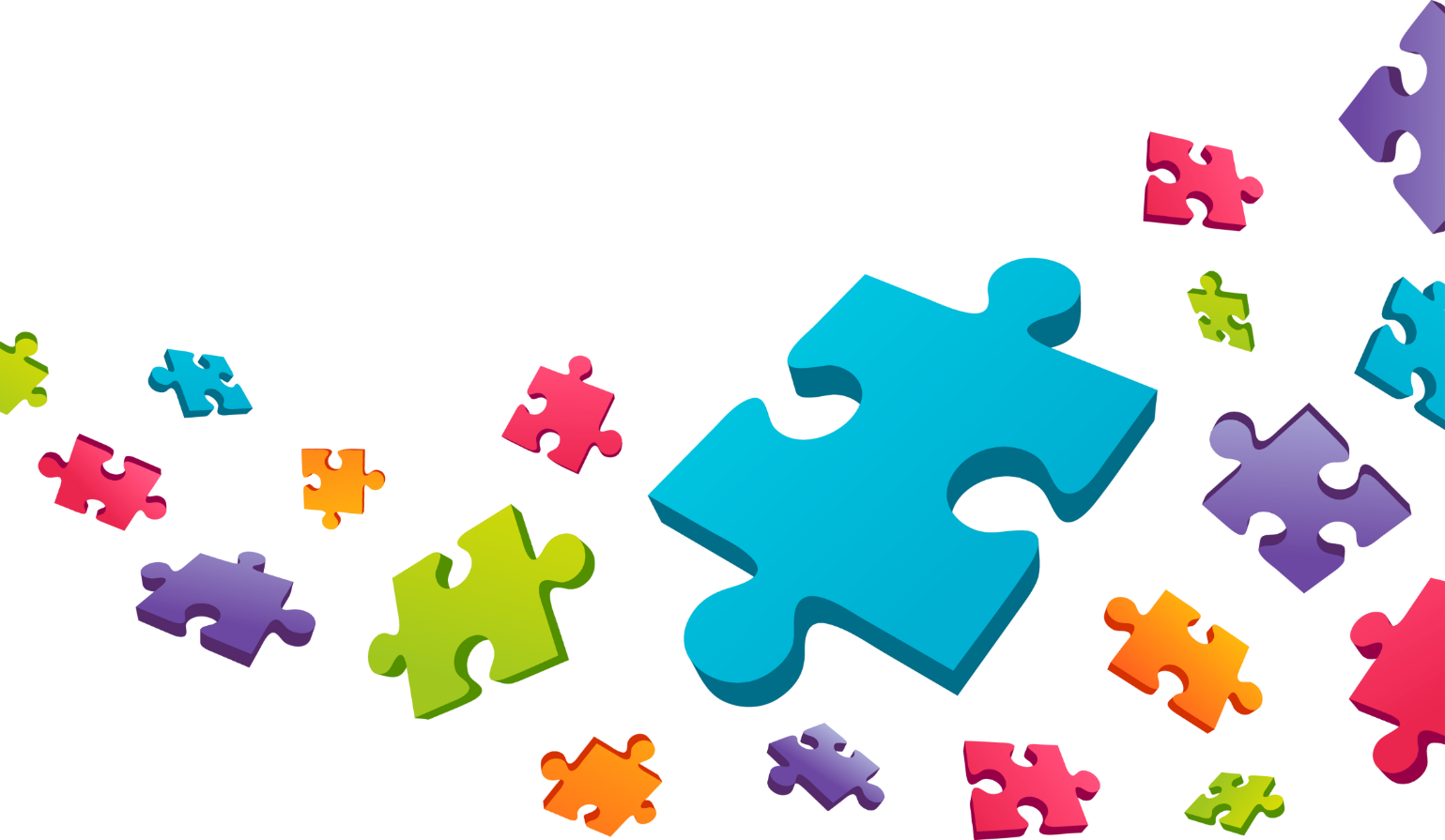 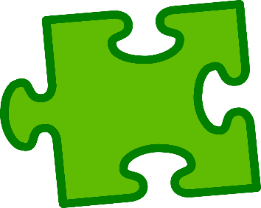 ответ
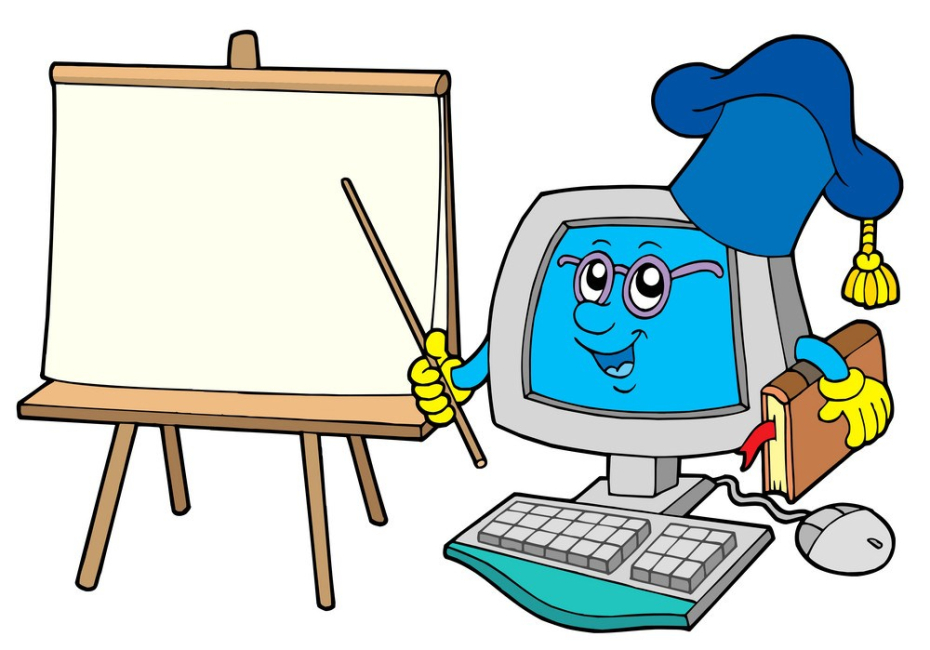 Ответ:
∠4 = 124°
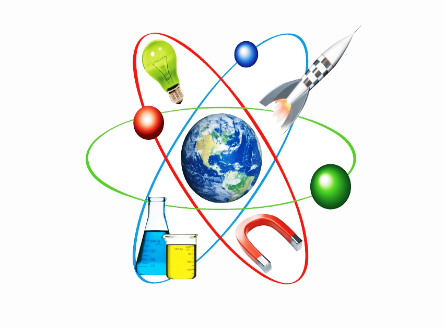 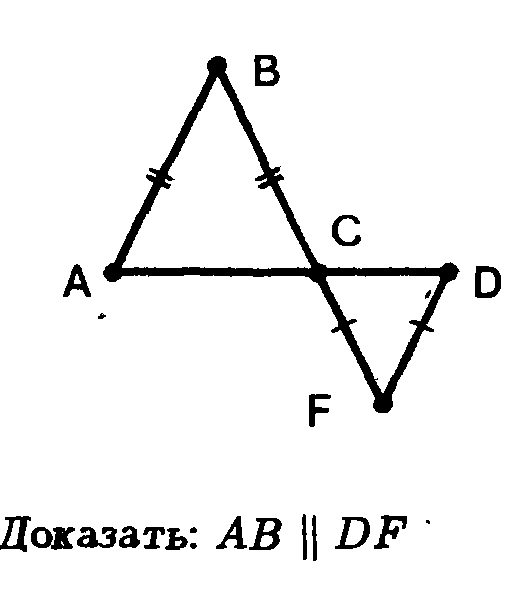 Докажите, что АВ ║ DF
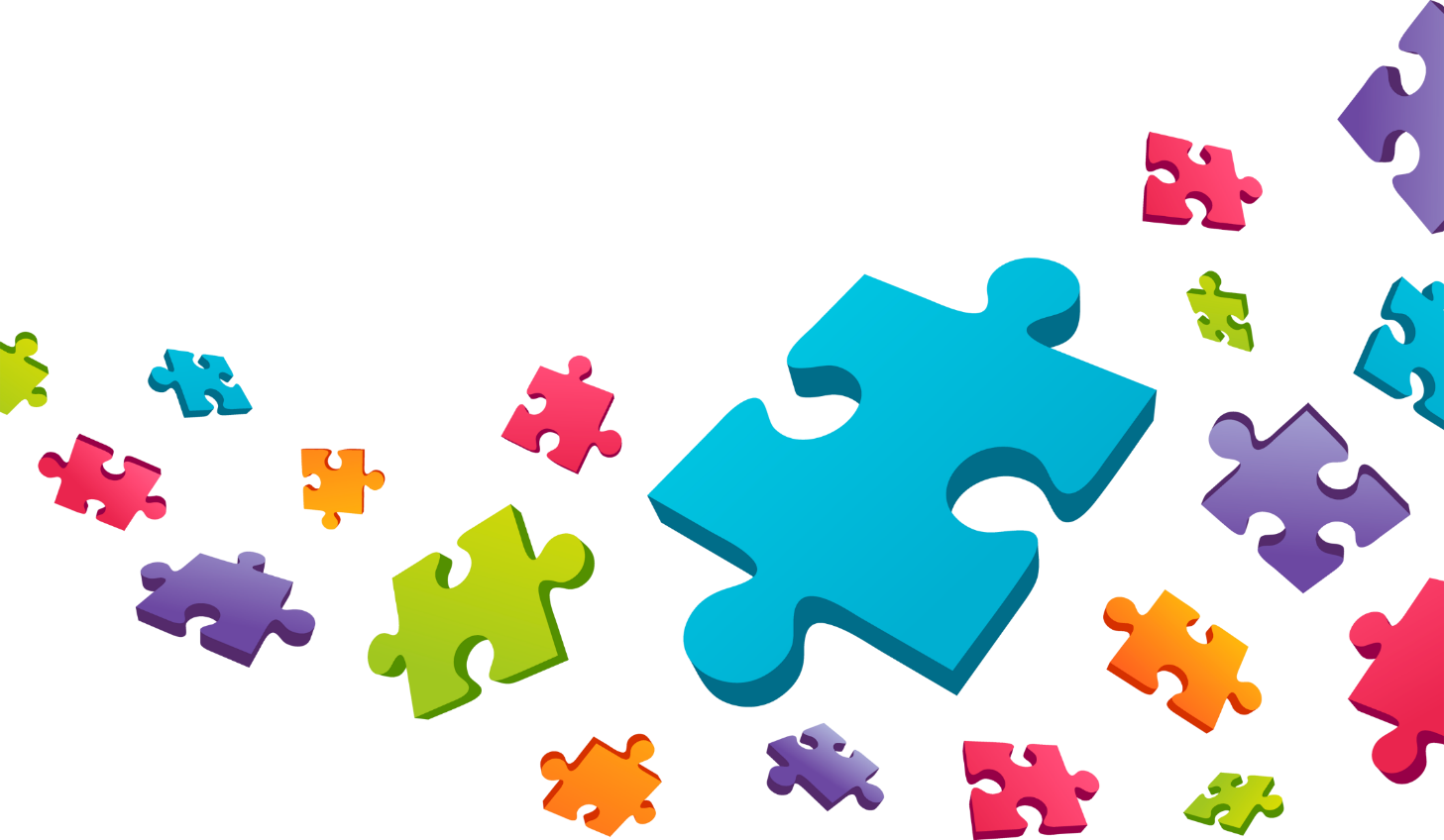 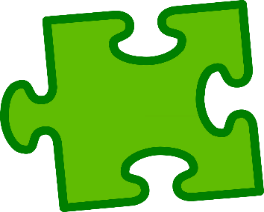 ответ
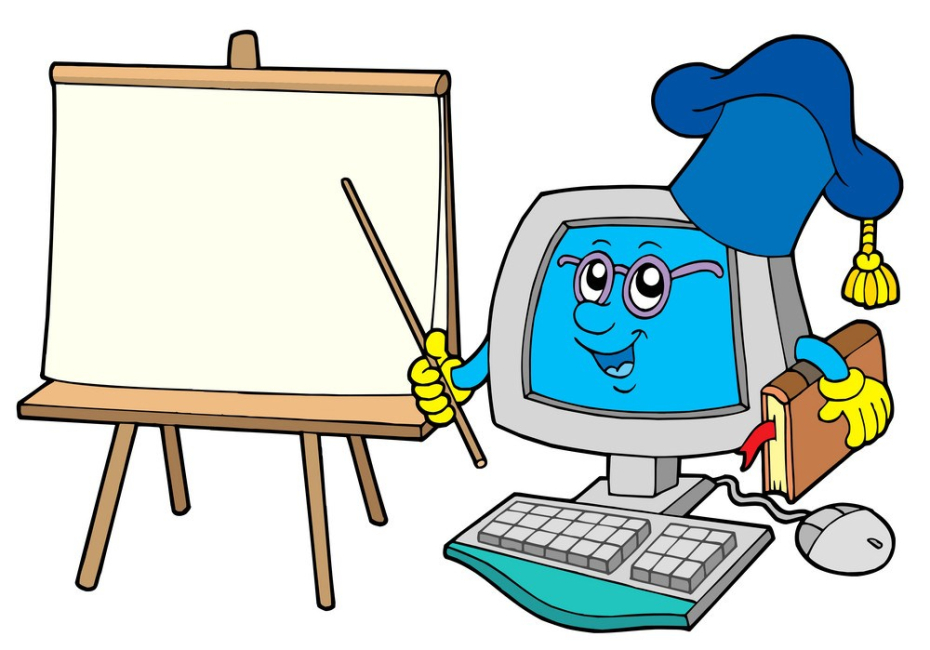 Ответ:
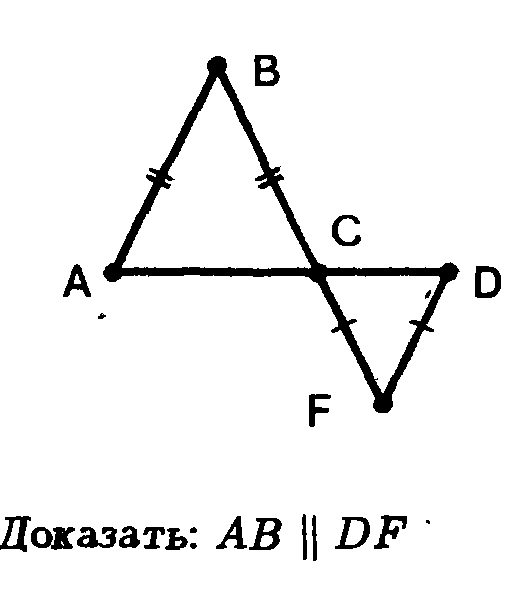 1
2
3
4
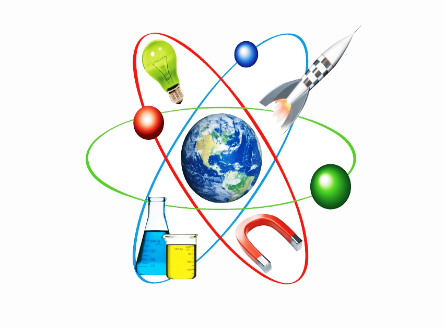 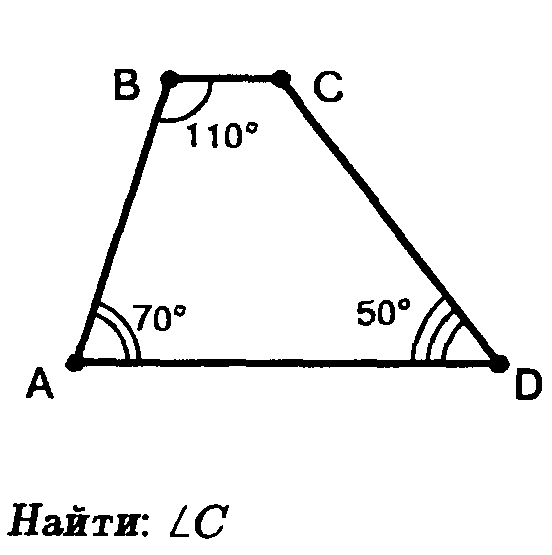 Найдите ∠ С.
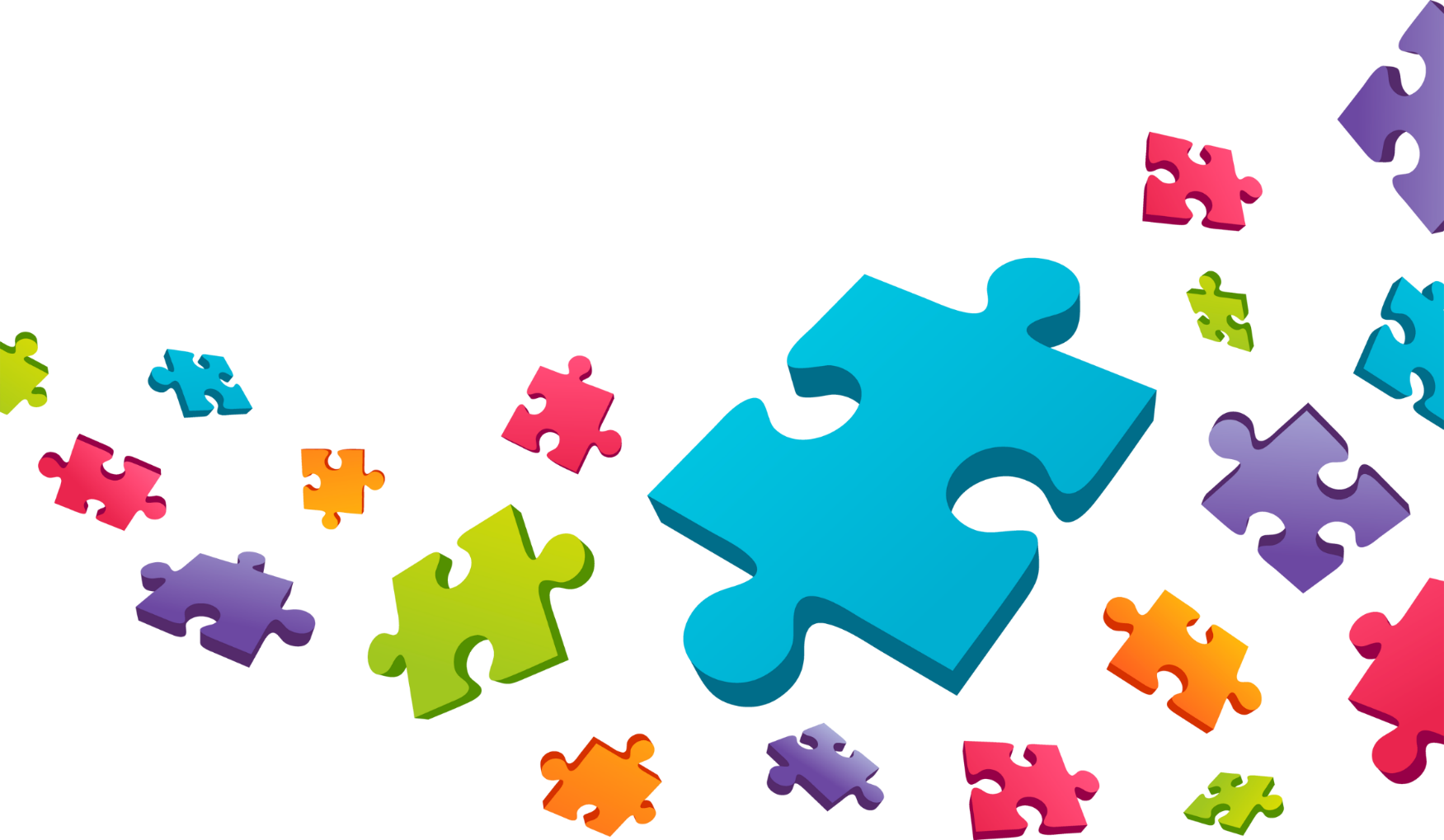 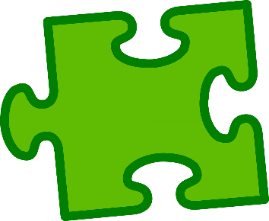 ответ
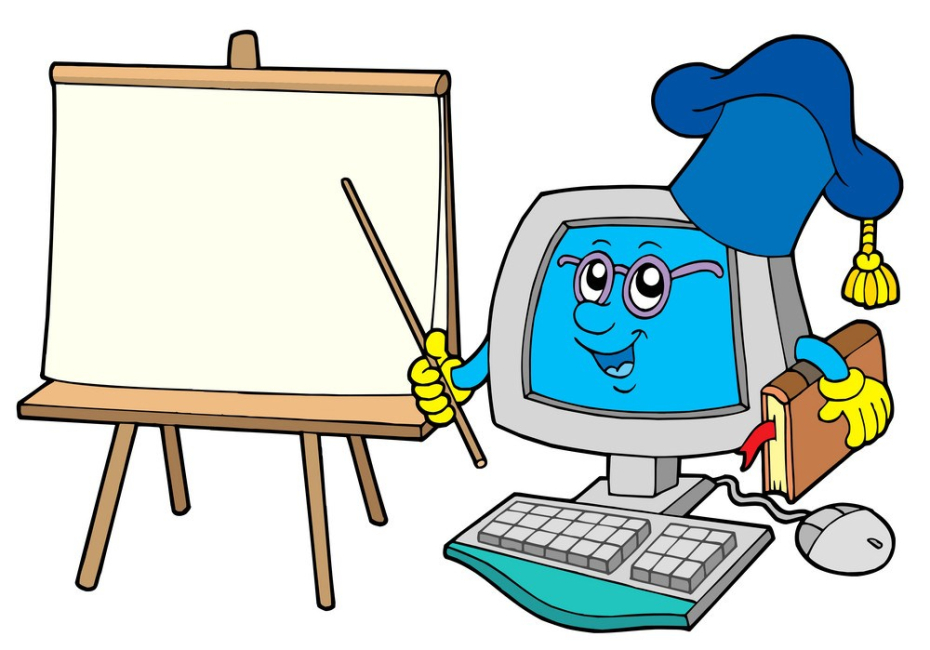 Ответ:
∠ С = 130°
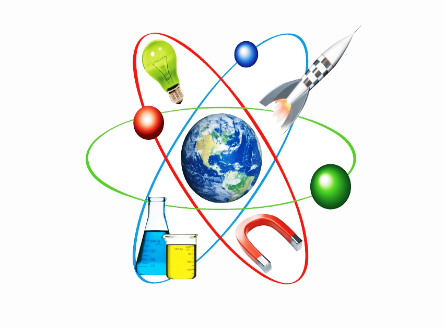 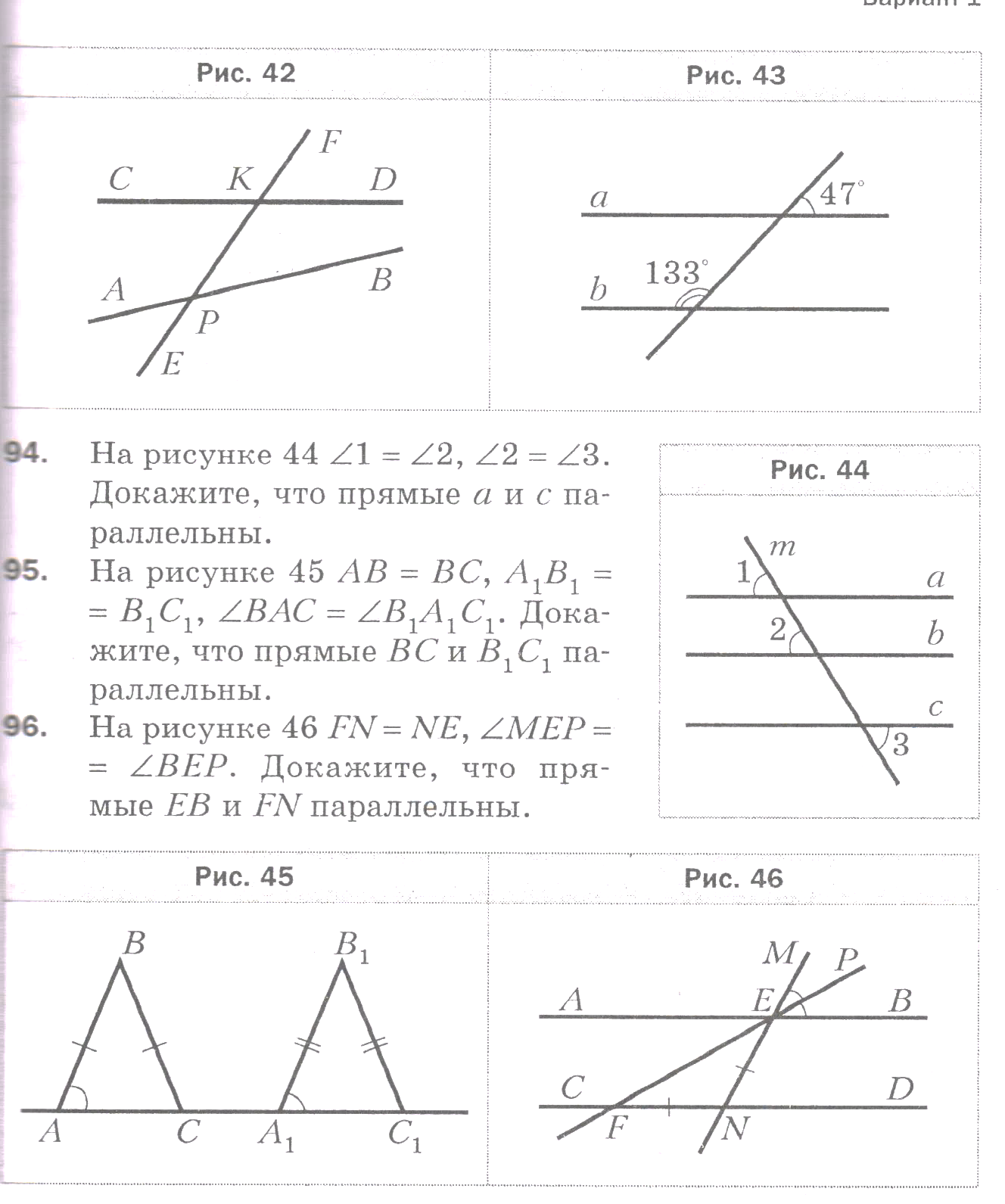 На рисунке   ∠1 = ∠2, ∠2 = ∠3. Докажите, что прямые а и с параллельны.
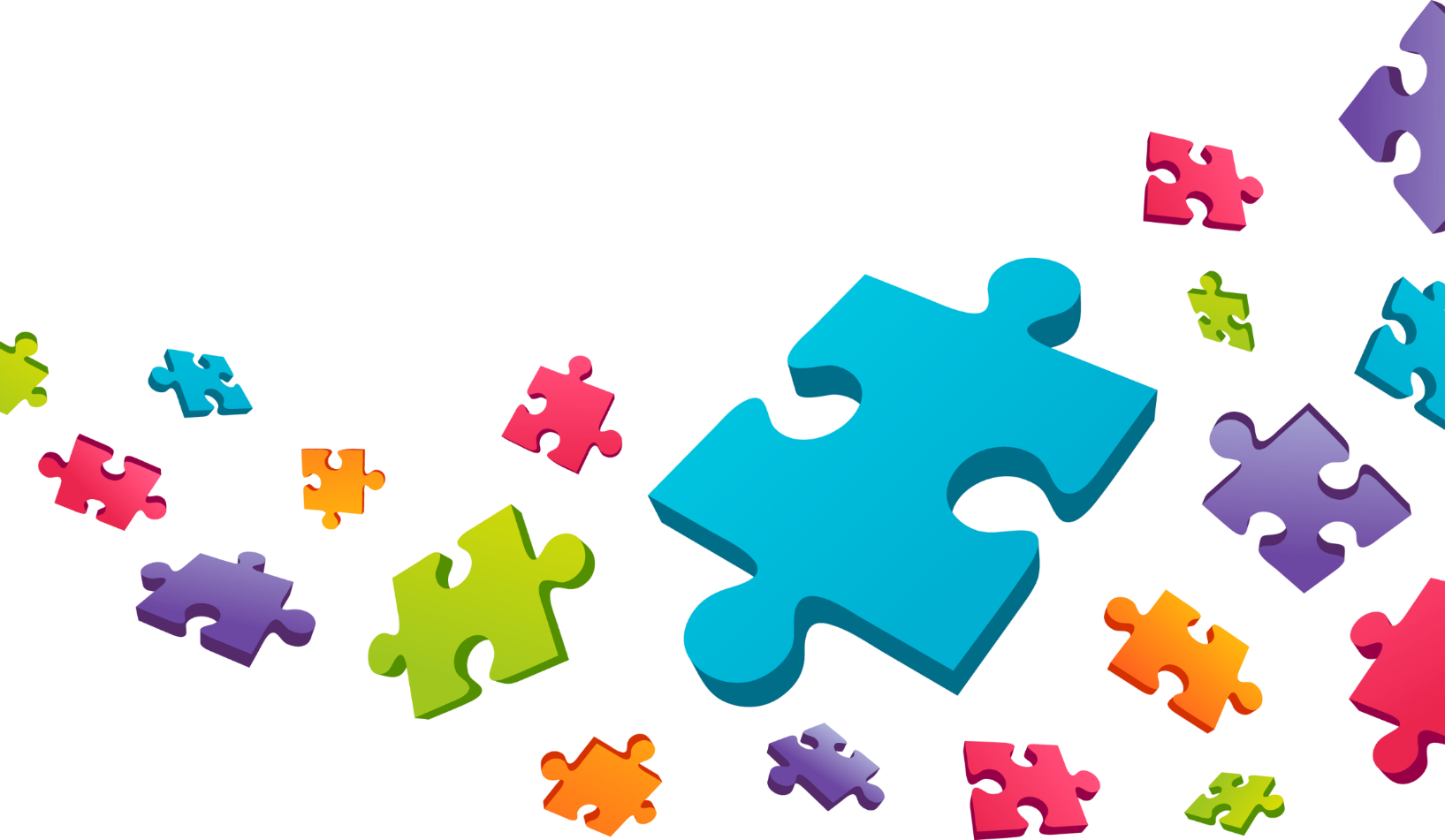 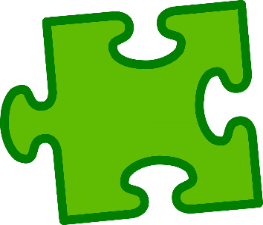 ответ
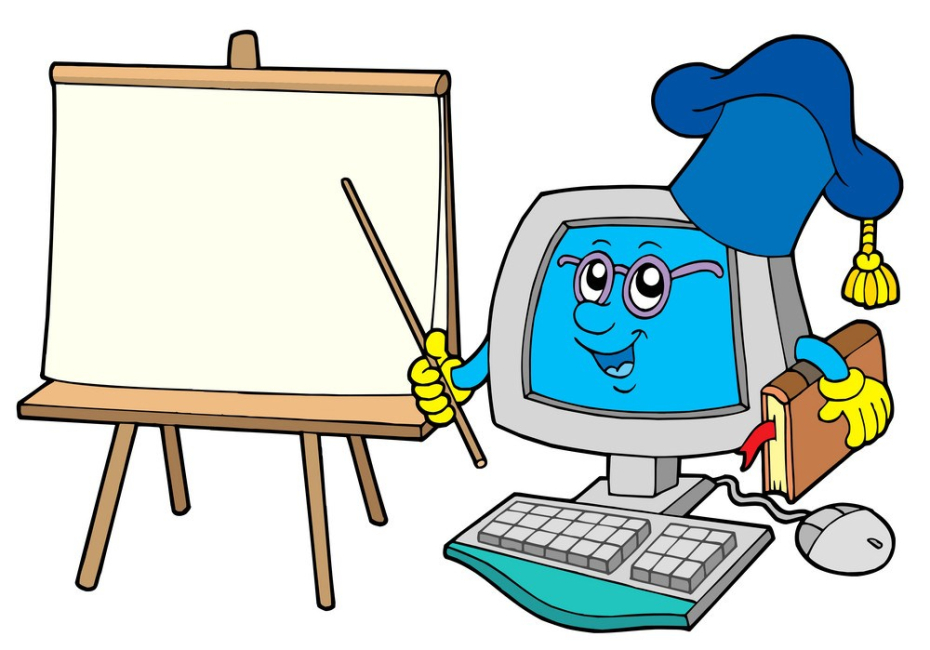 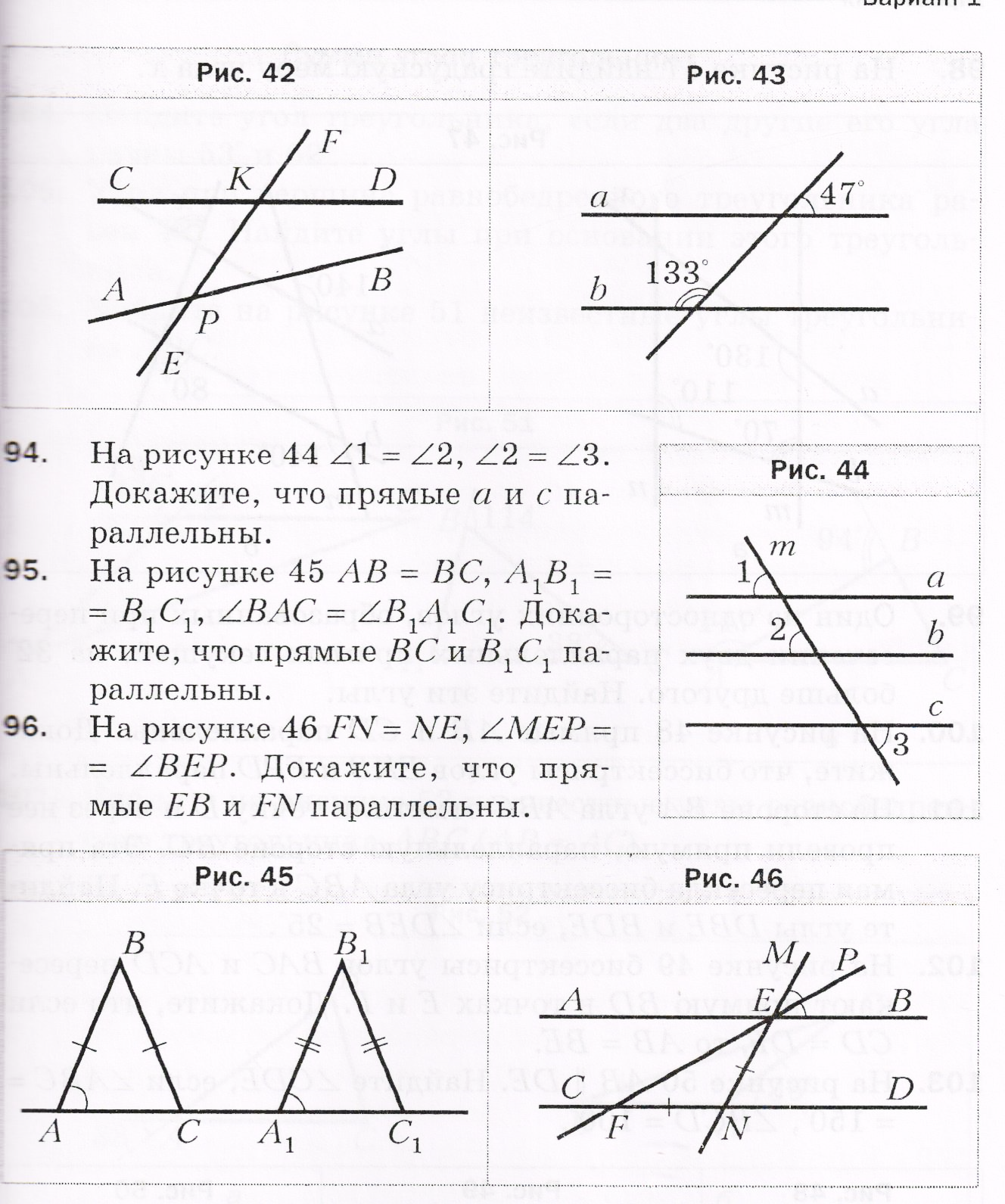 Ответ:
4
∠1 = ∠2 = ∠3 = ∠4
Значит, ∠1 = ∠4 и
а и с  параллельны
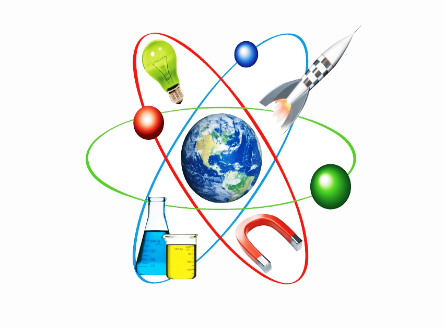 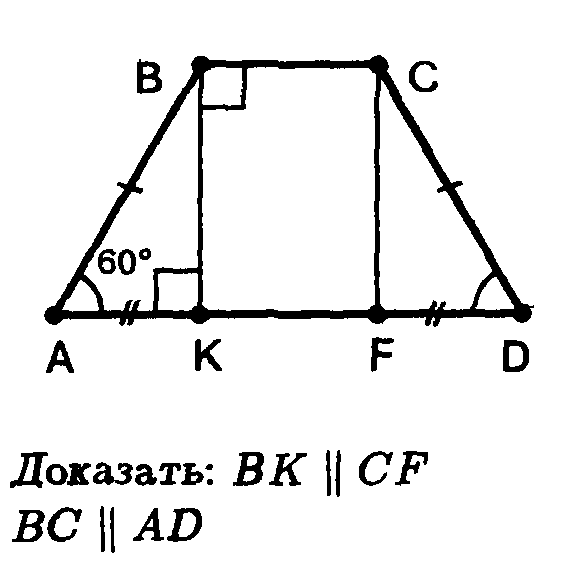 Докажите, что  BK║CF, BC║AD
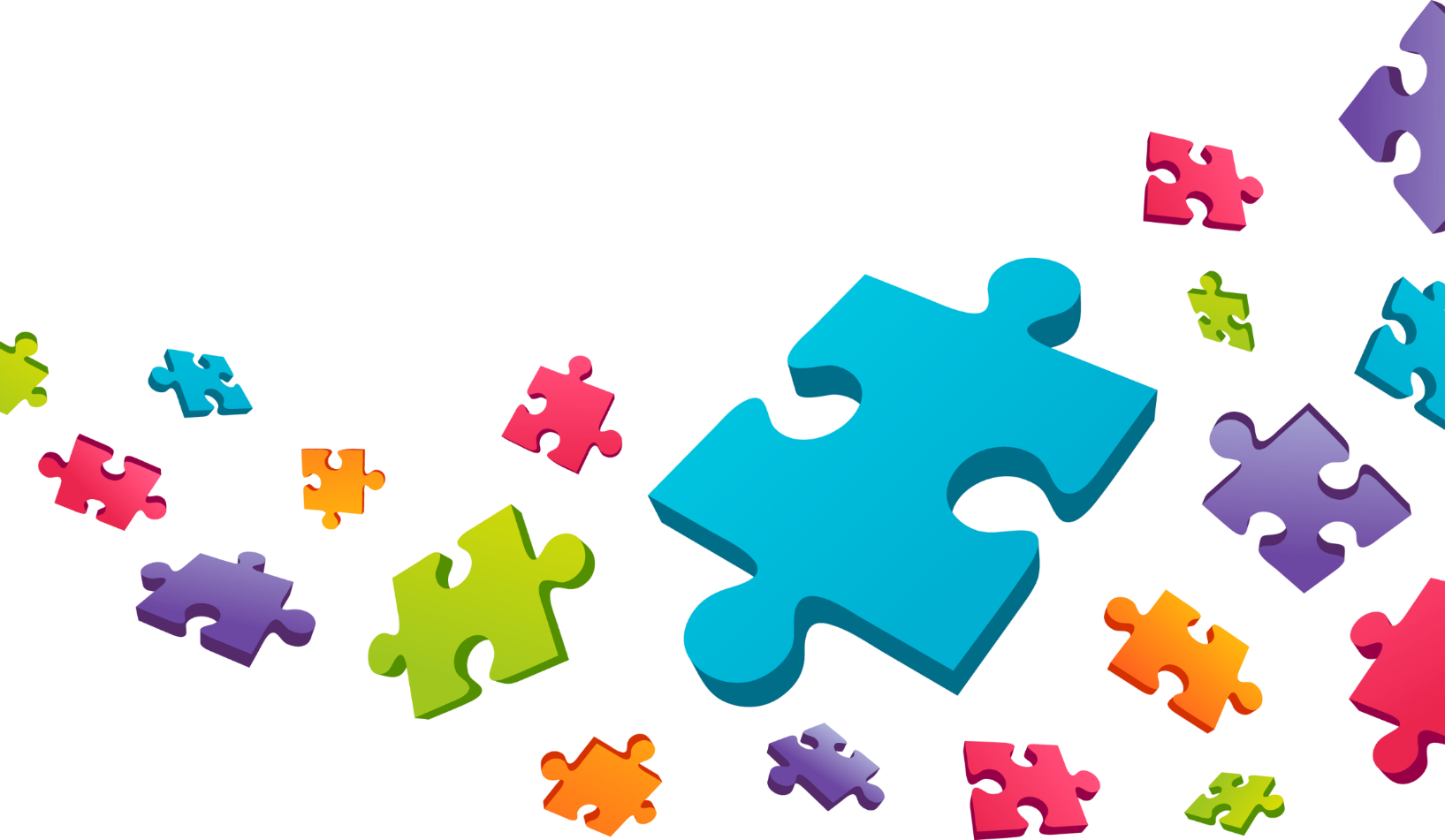 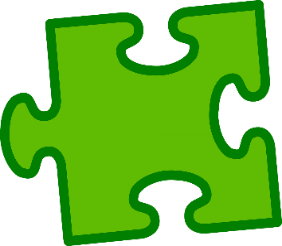 ответ
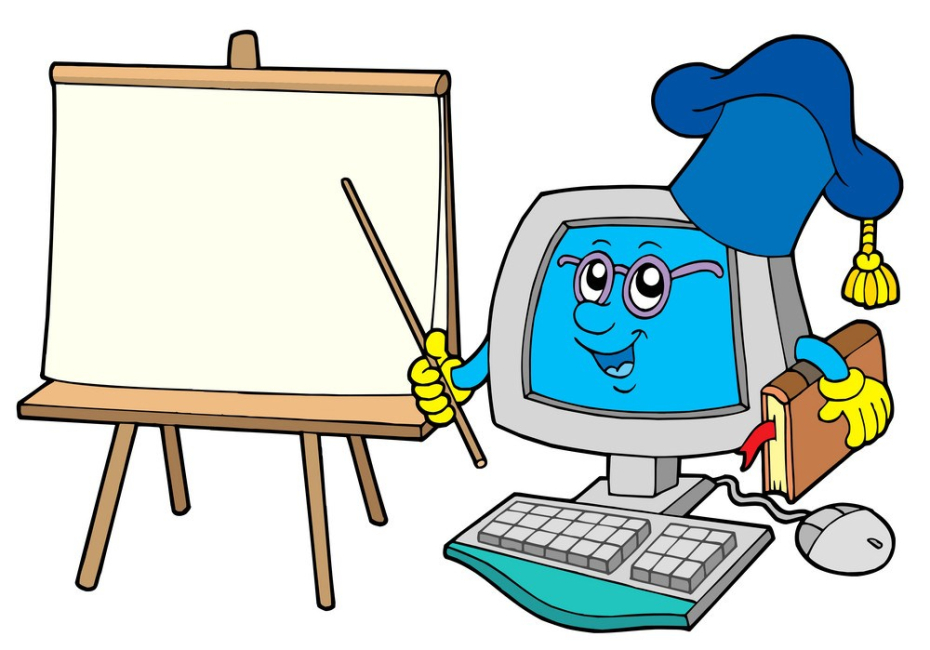 Ответ:
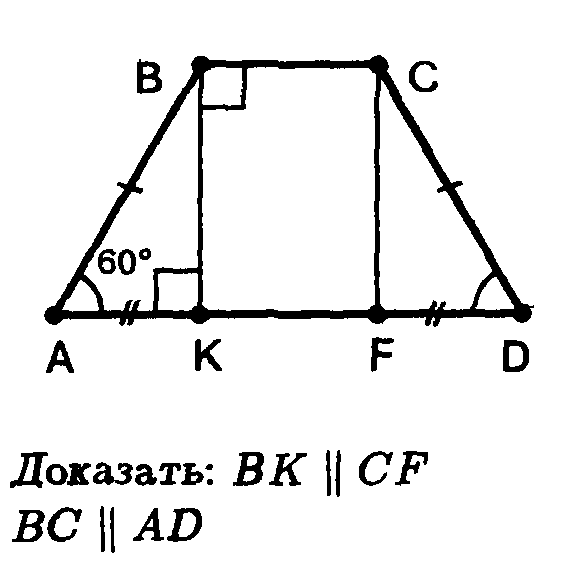 90°
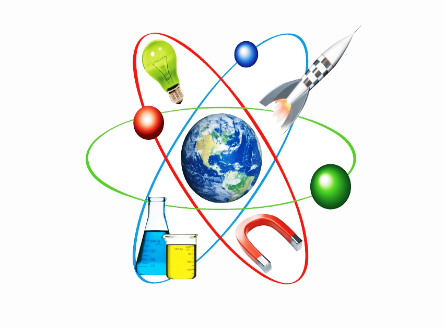 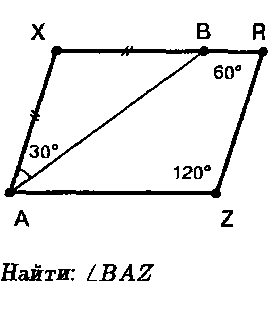 Найдите ∠ BAZ.
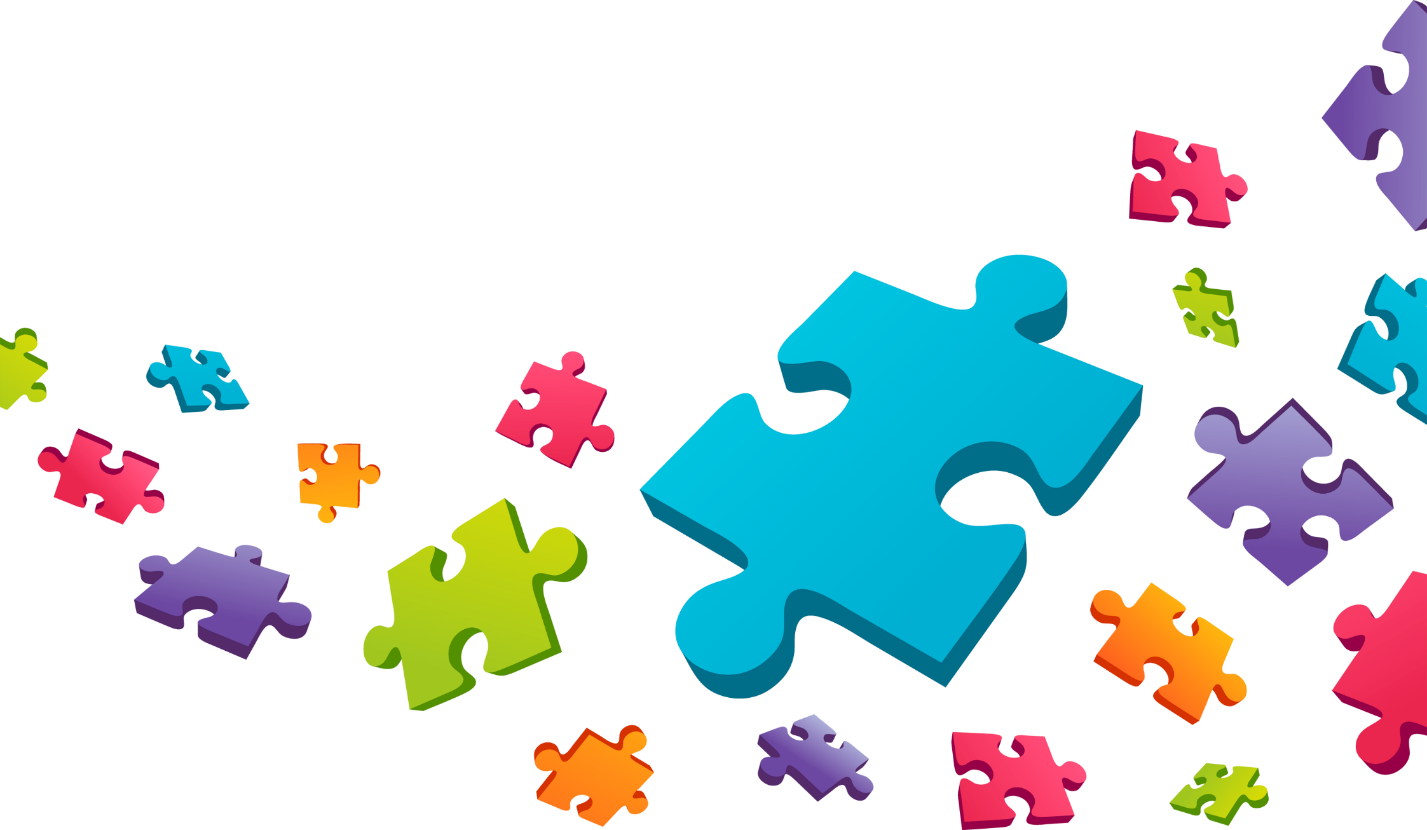 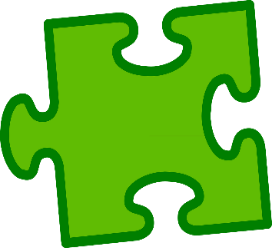 ответ
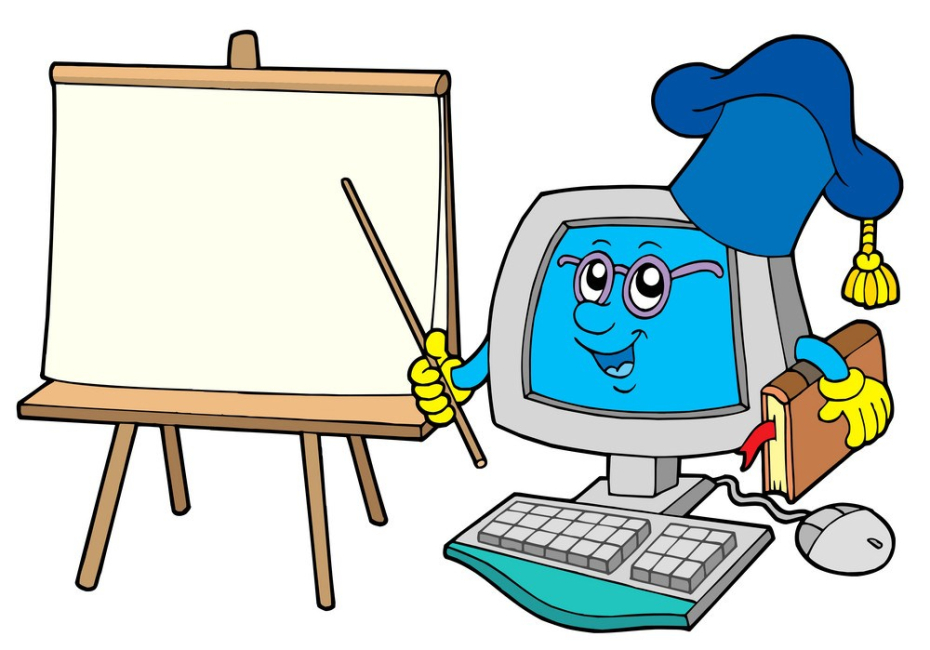 Ответ:
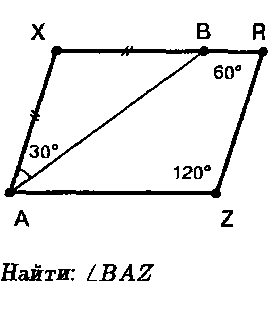 30°
30°
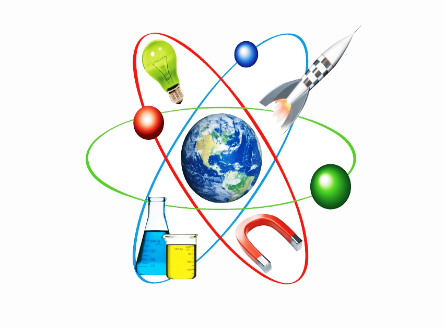 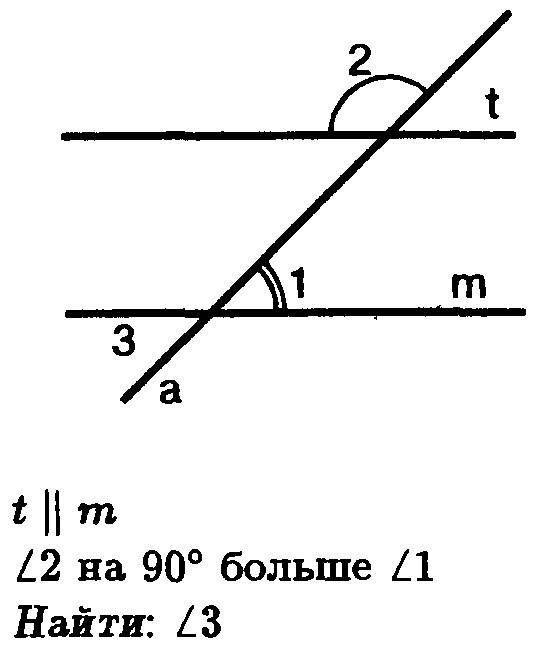 t ║ m, ∠ 2 на 90° больше ∠ 1. Найдите ∠ 3.
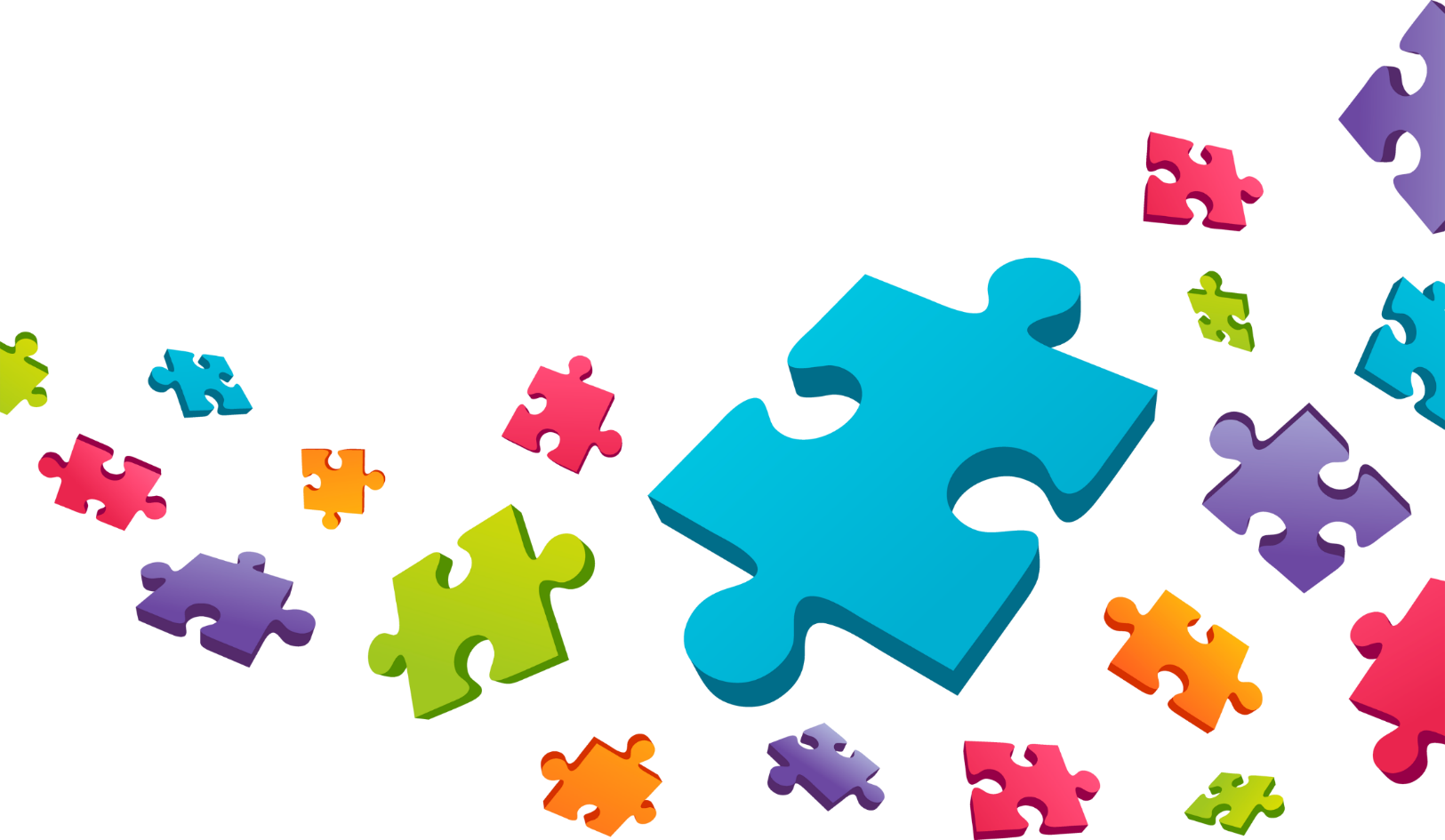 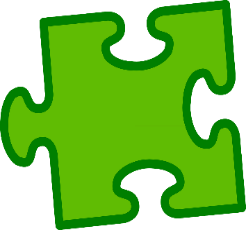 ответ
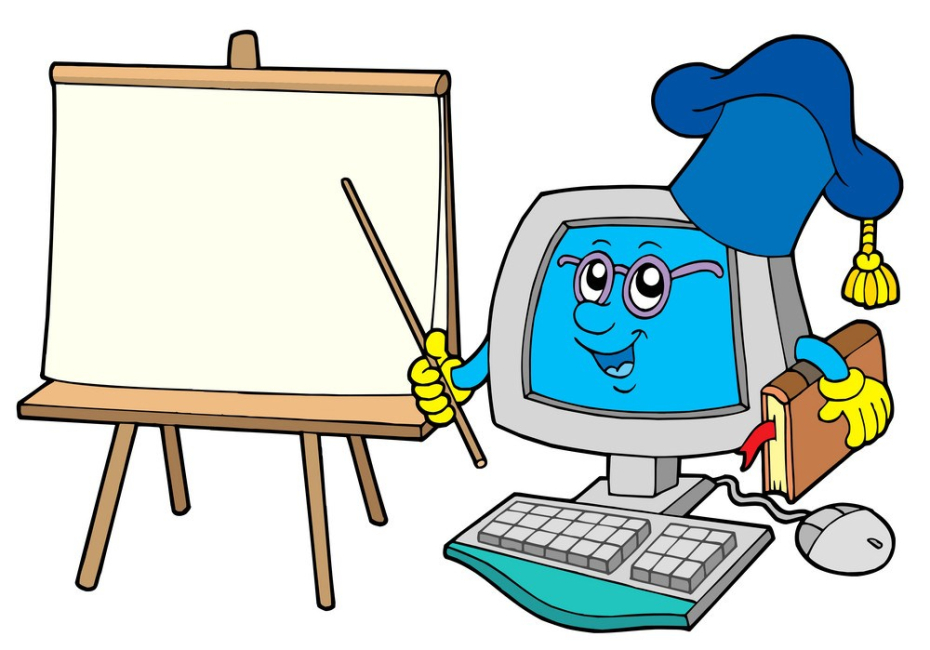 Ответ: ∠3 = 45°
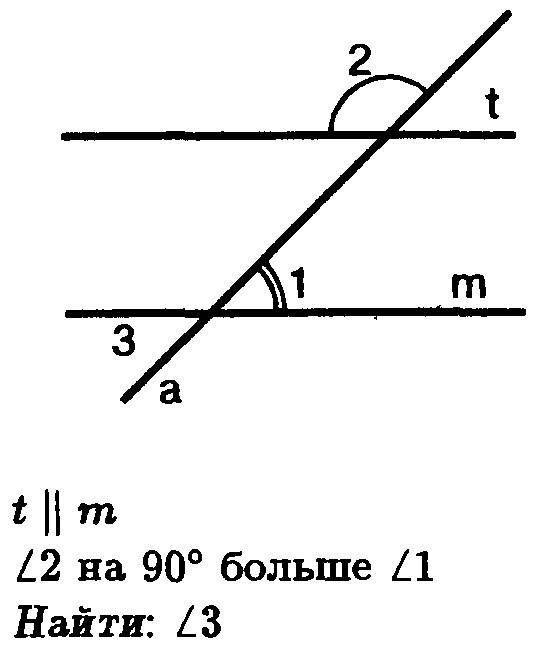 х+90
х
х + х + 90= 180, х = 45
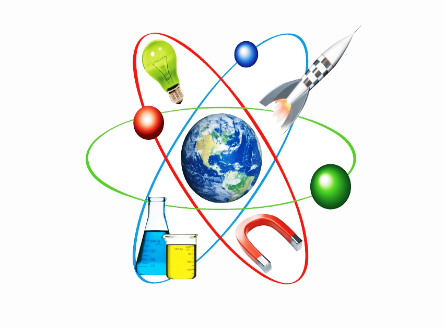 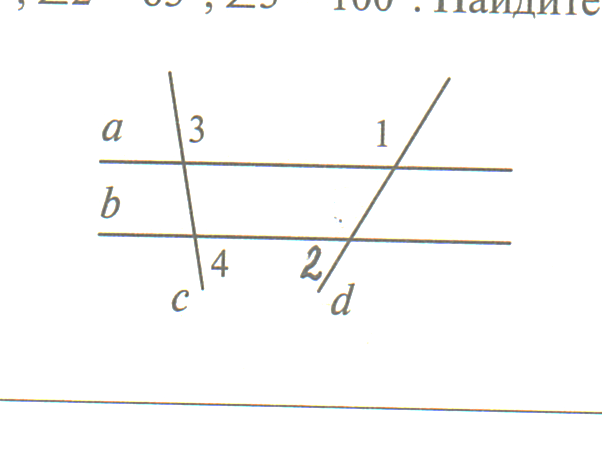 ∠1 = 115°, ∠2 = 65°, ∠3 = 100°. Найдите величину угла 4.
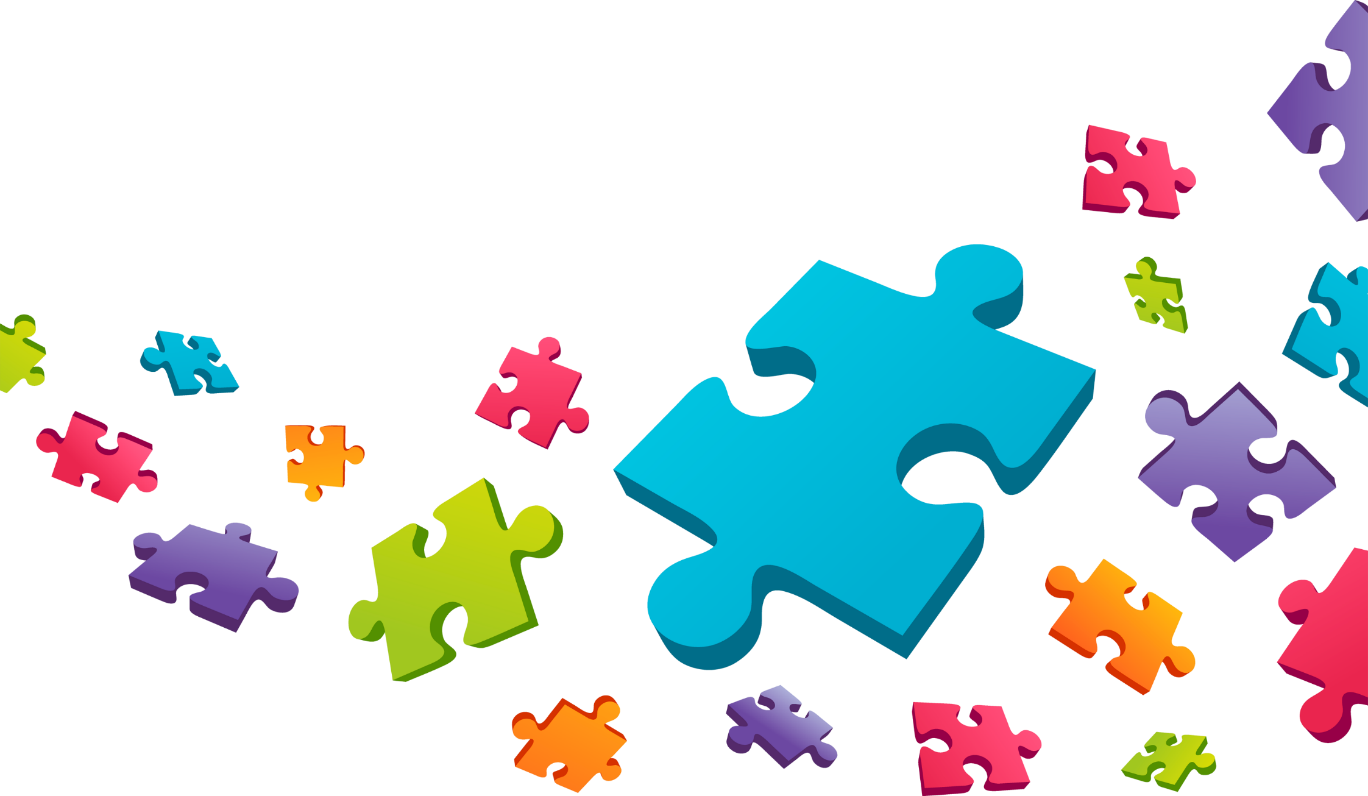 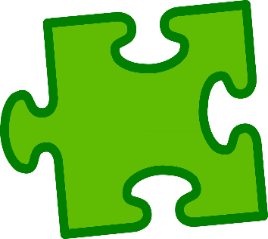 ответ
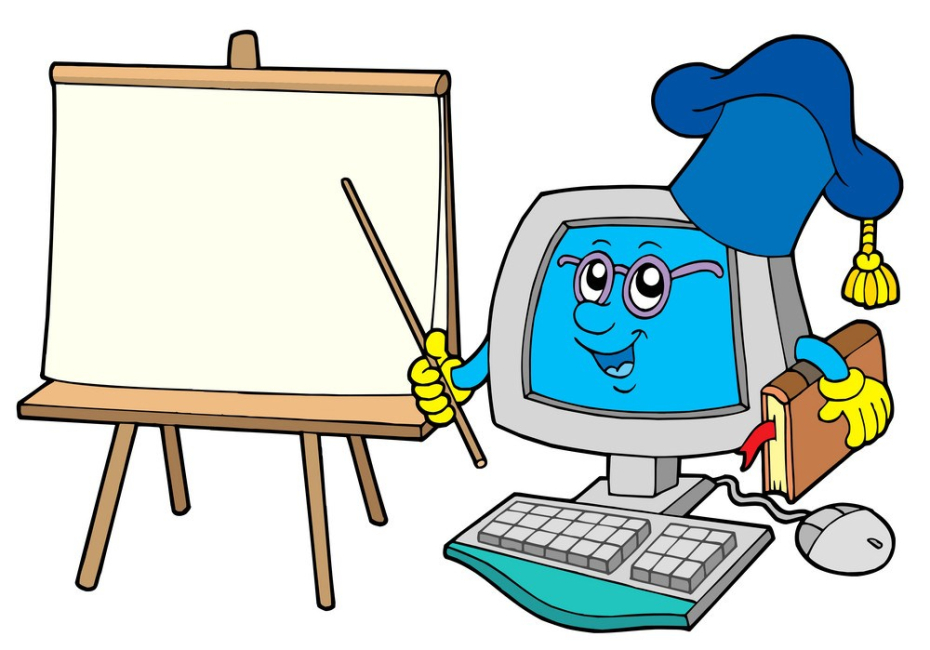 Ответ:  80°
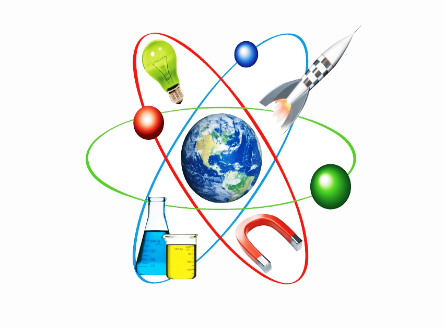 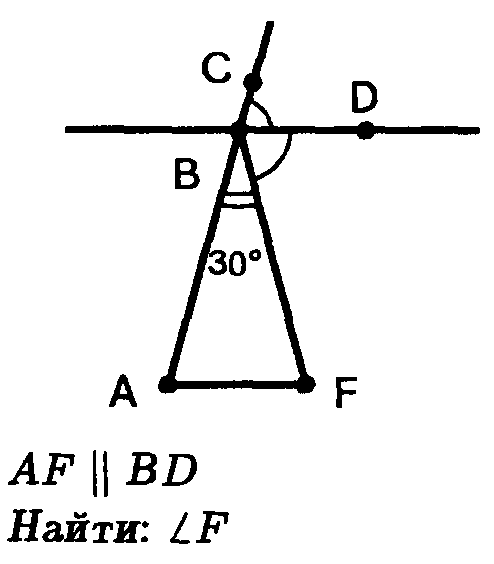 AF ║ BD.
 Найдите ∠ F.
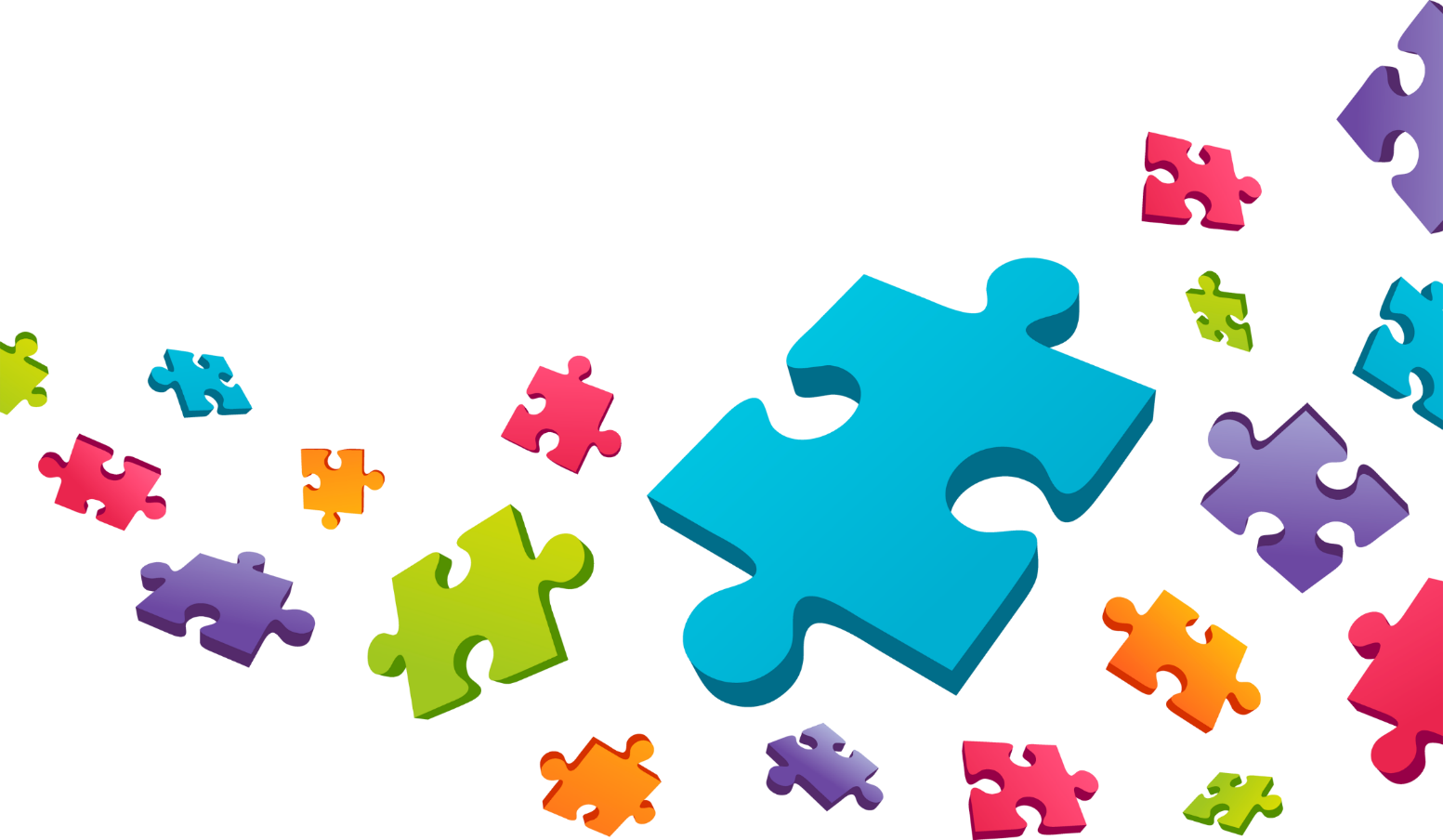 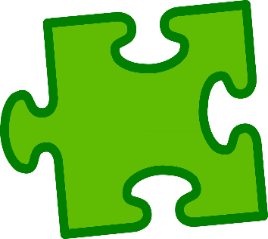 ответ
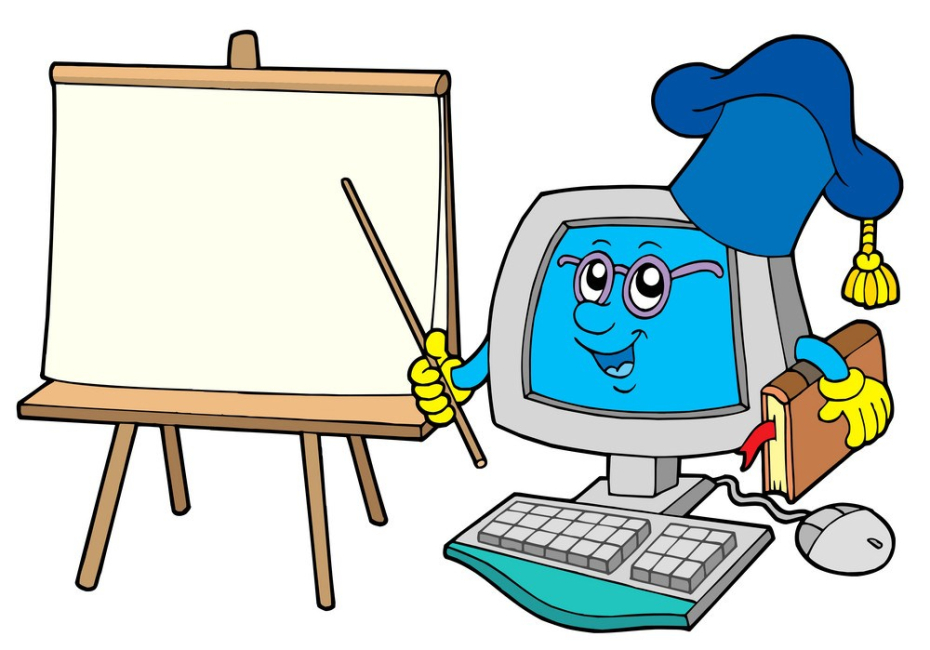 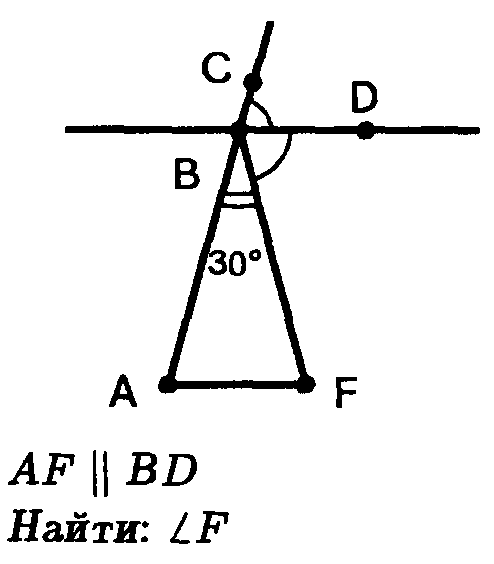 Ответ: 
х + х + 30  = 180
2х = 150
х = 75 
∠ F = 75°
x
x
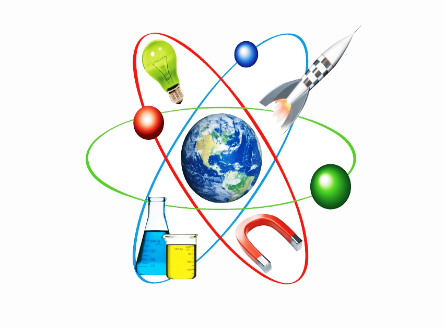 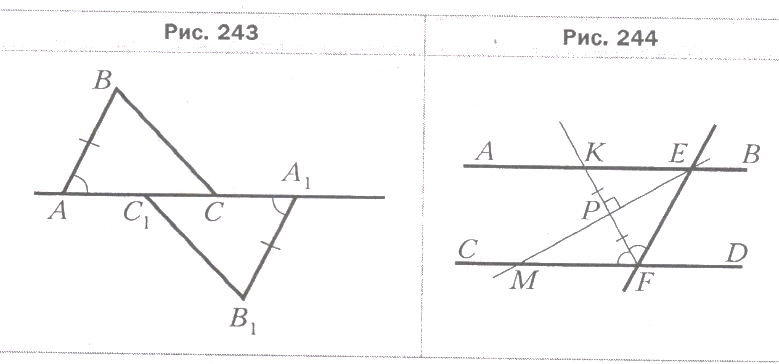 На рисунке АВ = А1В1, АС =А1С1,                                                              
∠ВАС = ∠ В1 А1С1. Докажите, что                              
 прямые ВС и В1С1  параллельны
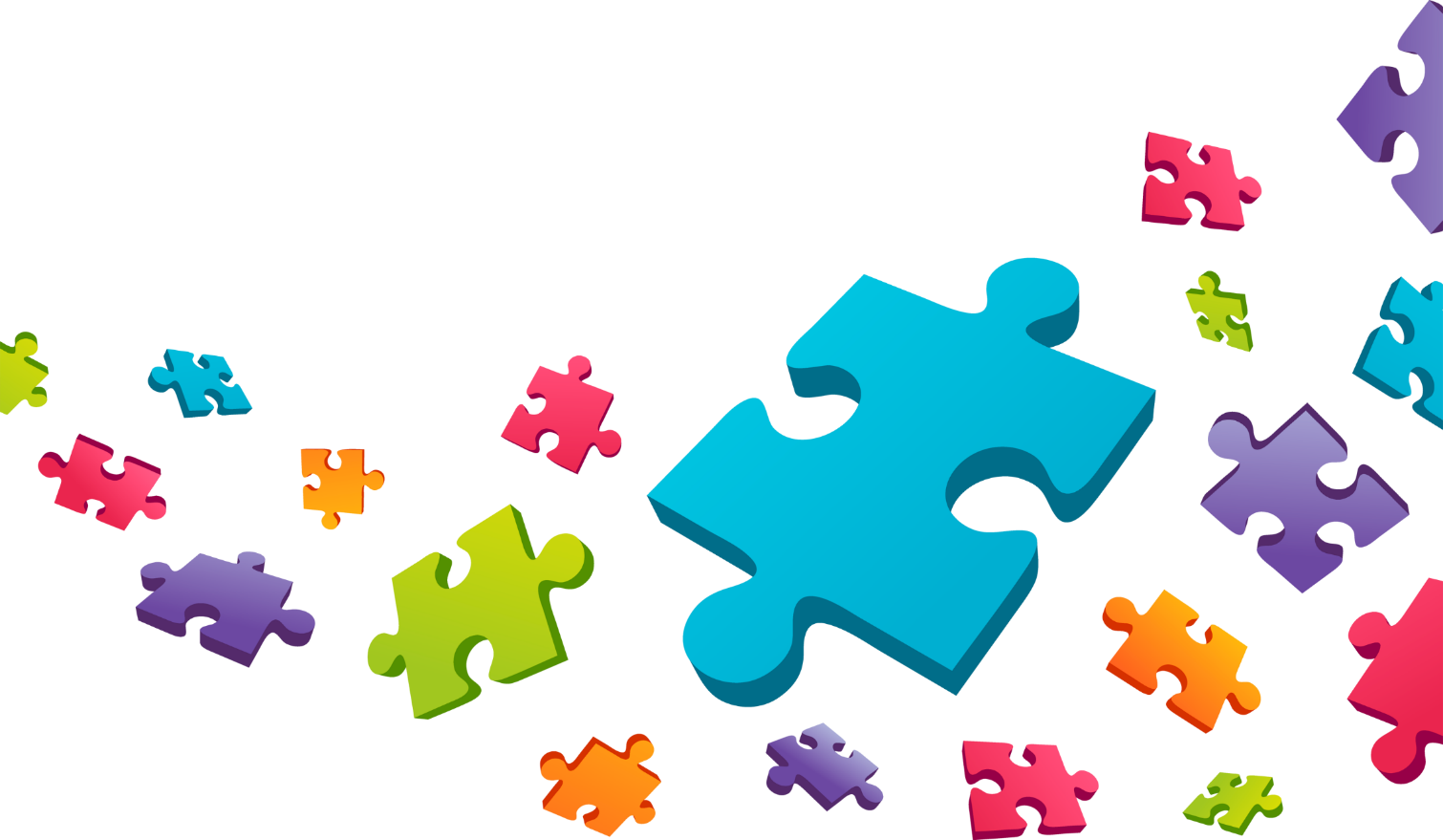 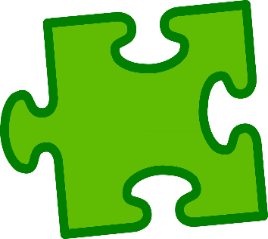 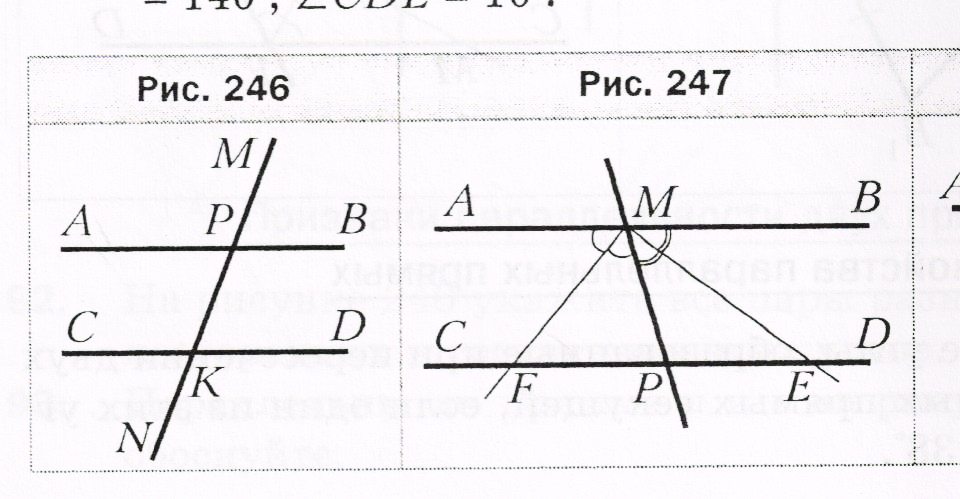 На рисунке биссектрисы углов АМР и ВМР пересекают прямую СD в точках F и  Е. Докажите, что если МР = РЕ, то    FР = РЕ
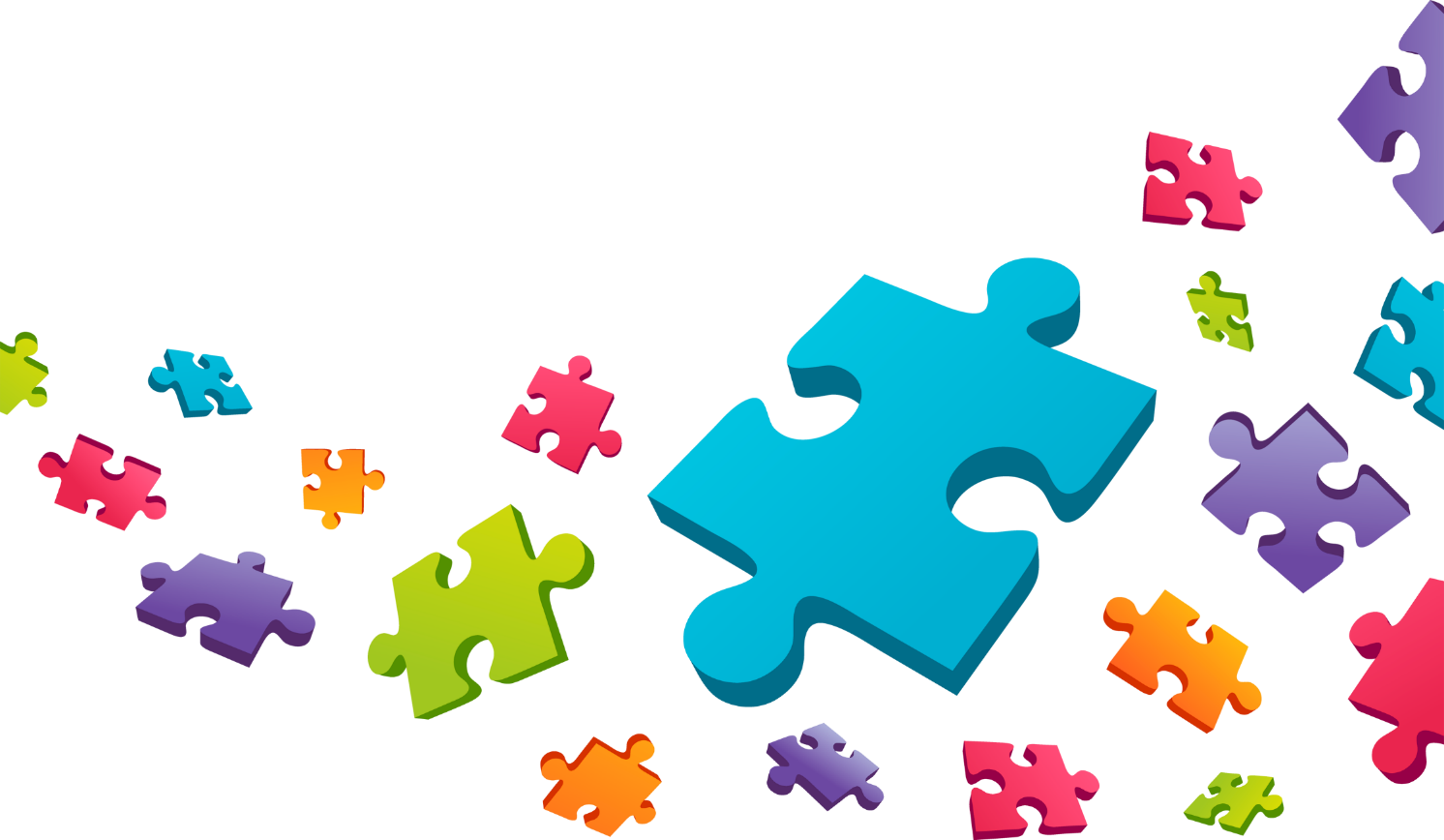 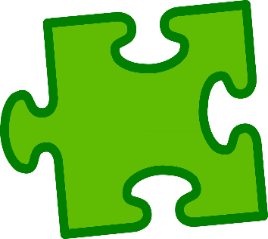 Всем спасибо за игру!
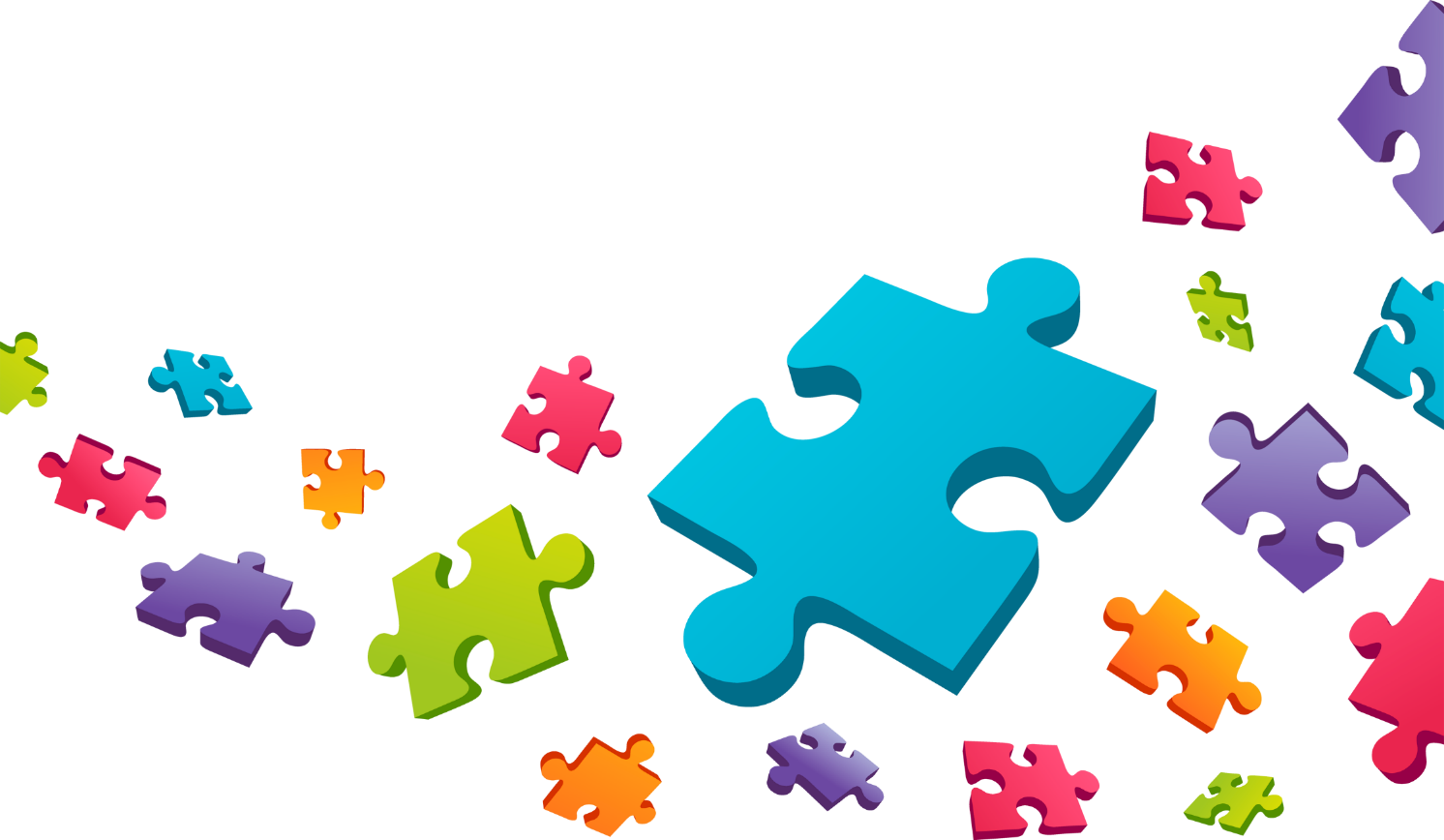 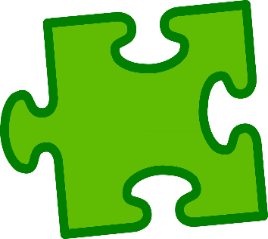